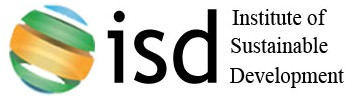 Перспективи створення біоенергетичних селищ в Україні
Станіслав Ігнатьєв
PhD, виконавчий директор Інституту сталого розвитку
засновник Харківського енергетичного кластеру
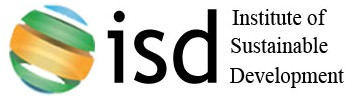 КОМПОНЕНТИ
00
Фонд підтримки енергоефективності
Енергоефективне село
Донори та партнери
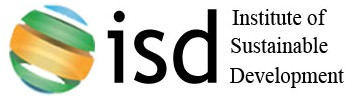 Біоенергетичний потенціал
Сумарний електроенергетичний потенціал 2,4 ГВт х год
Комсомольськая ГРЕС 2,4 ГВт х год, що забезпечує Харківську, Полтавську та Сумську області
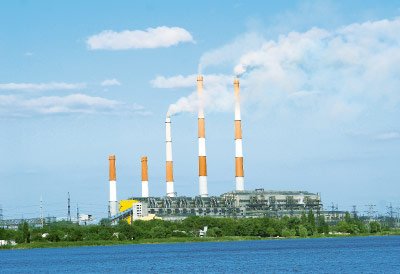 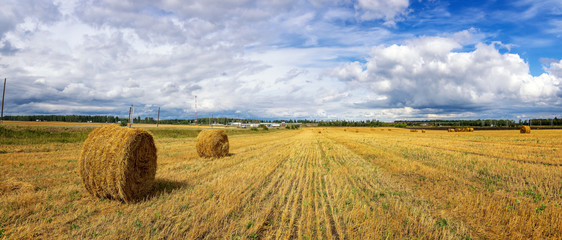 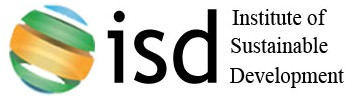 Біоенергетичний потенціал
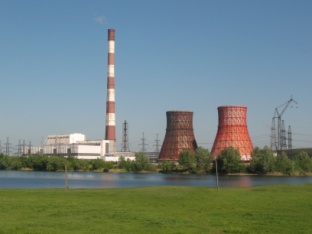 Сумарный теплоенергетичний потенціал 2,9 ГВт х год
Харківська ТЕЦ-5
   0,5 ГВт х год, забезпечує 1,7 млн. мешкаців теплом
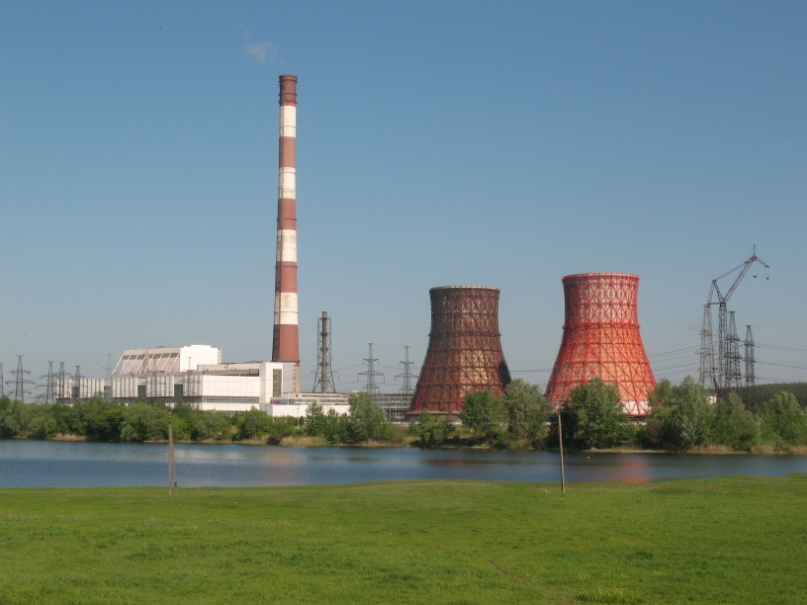 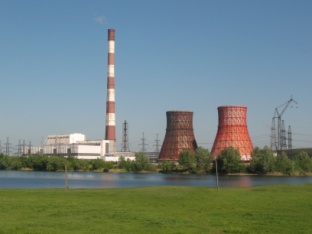 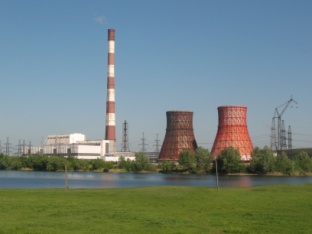 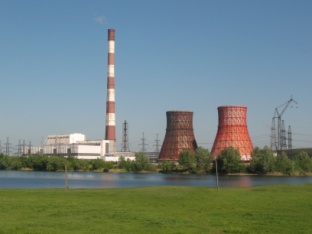 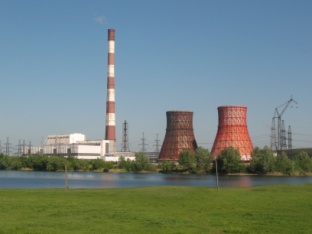 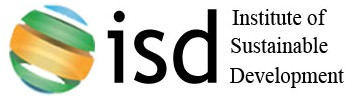 Біоенергетичний потенціал
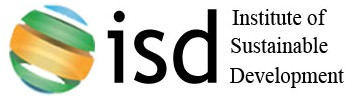 Геліоенергетичний потенціал
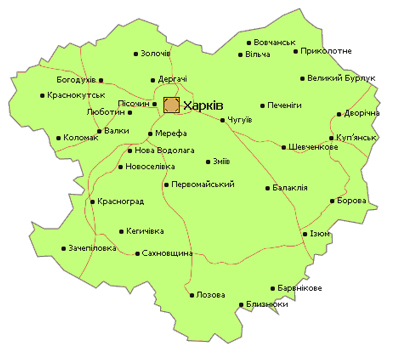 1158 КВт/м2
37 698 ГВт
При корисному освоєнні 0,001 % площі – 3,8 ГВт
Вся мережа України зможе прийняти 4,9 ГВт
В Харківській області мережа зможе прийняти 0,4 ГВт (ТЗ видано на 0,32 ГВт)
1264 КВт/м2
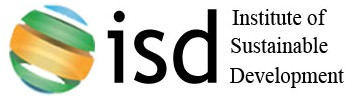 Вітроенергетичний потенціал
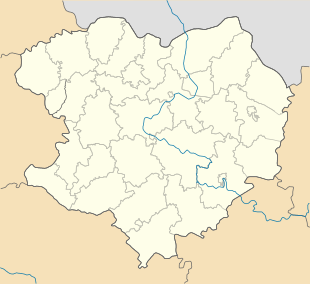 6,2 м/с
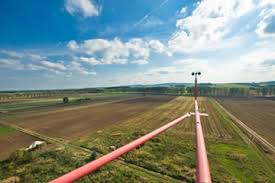 7,6 м/с
8,4 м/с
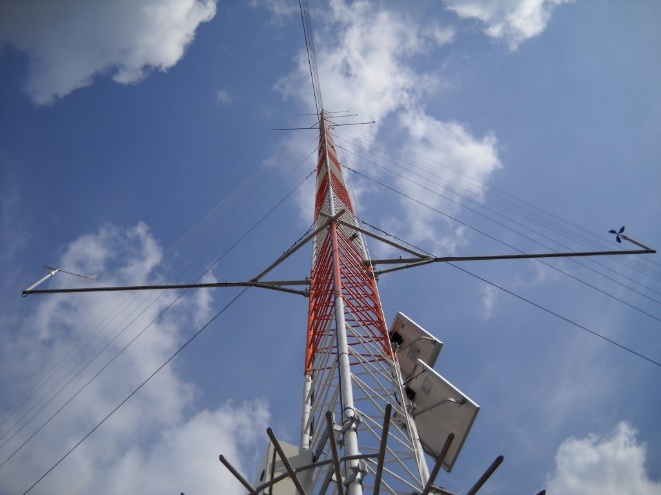 8,2 м/с
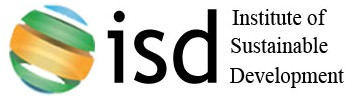 00
Фонд підтримки енергоефективності
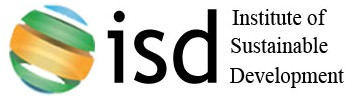 Регіональний фонд енергоефективності
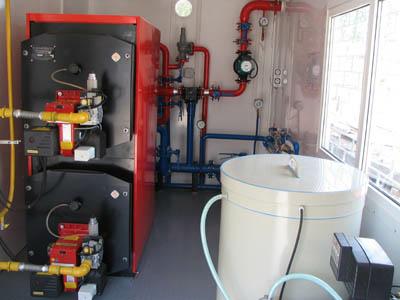 Організацією створено перший в Україні недержавний регіональний фонд підтримки енергозбереження та впровадження засобів альтернативної енергетики в Харківській області.
Даний фонд наповнюють представники місцевого бізнесу:
інвестиційний фонд “Нефтьгаз”, 
ДП “Украерорух”, 
Регіональне представництво НАК “Нафтогаз”, 
група компаній “Крона”,
ЗАО “Філіп Морріс Україна”,
та інші представники бізнесу.
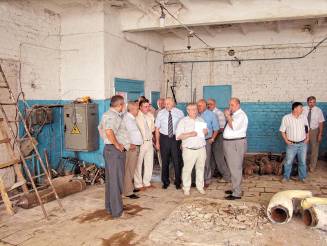 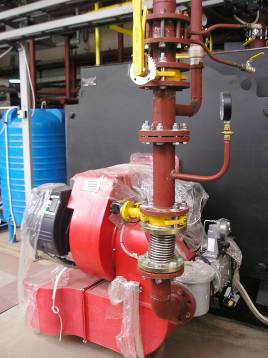 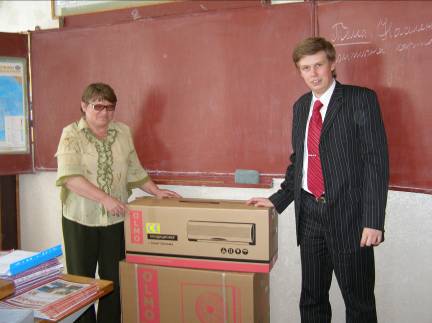 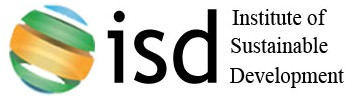 Регіональний фонд енергоефективності
Програма “Місцеві партнерські ініціативи для локальної енергоефективності”
Реалізовано 12 мікропроектів за 4 роки роботи програми
“Енергозберігаючий дитячий садок”
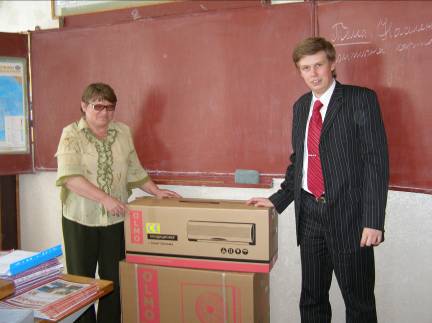 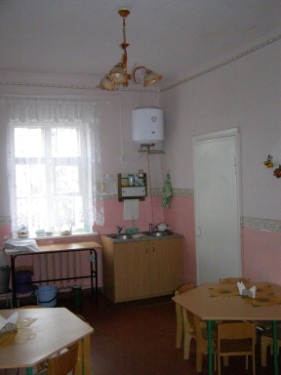 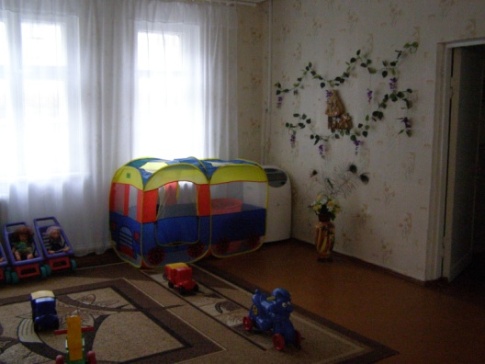 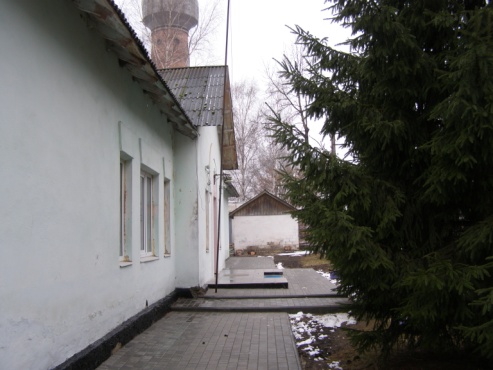 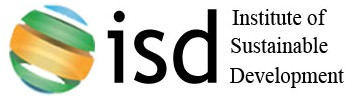 Енергозберігаючий дитячий садок
Енергозберігаючий дитячий садок (селище Велика Рогань, Харківська область).
Сума соціальної інвестиції складає 1 327 тис. грн. (2008 р.)
В проекті не задіяно жодної бюджетної гривні.
Реалізація принципу “Навчимо зберігати енергетичні ресурси з дитячого садочку”
Планується, що проект стане демонстрацією для територіальних громад Харківської області.
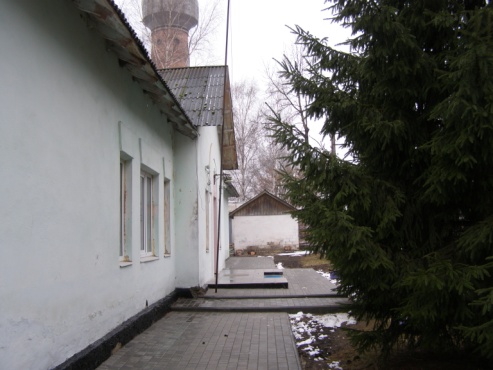 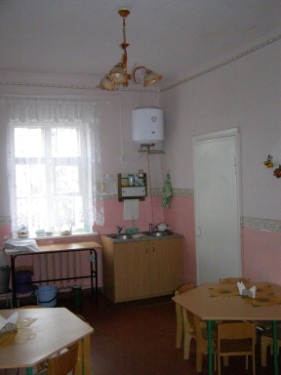 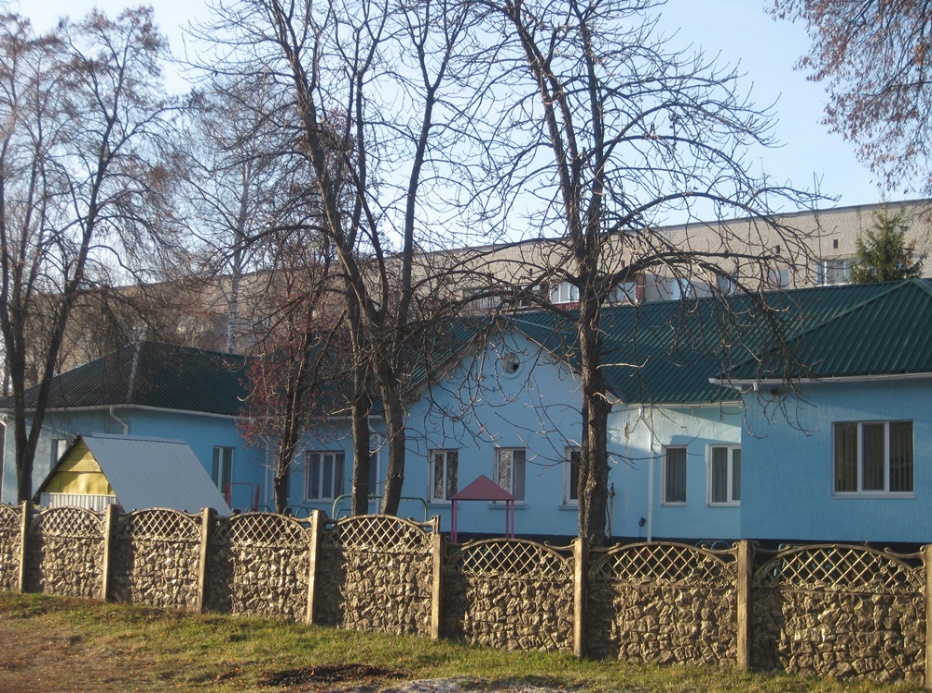 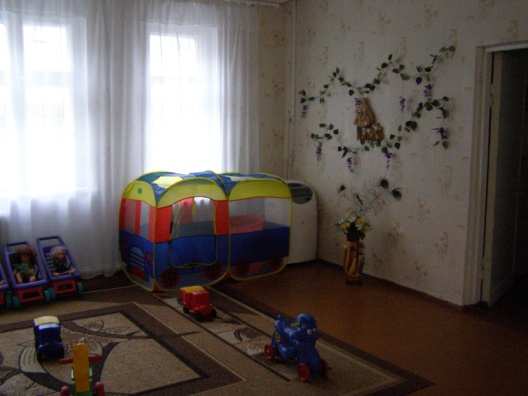 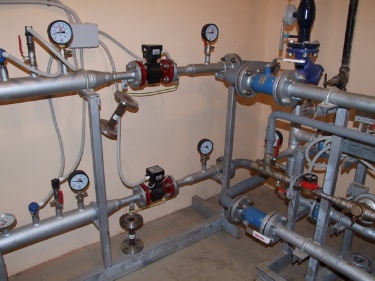 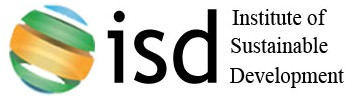 Енергоефективне село
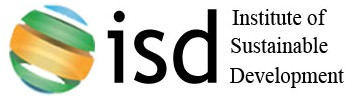 Кращий проект у галузі енергозбереження
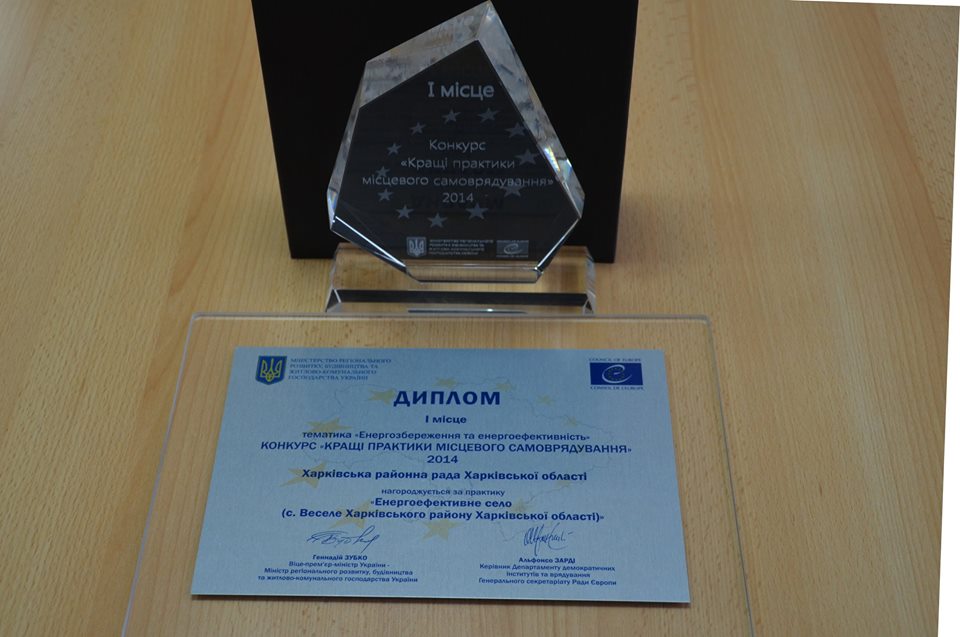 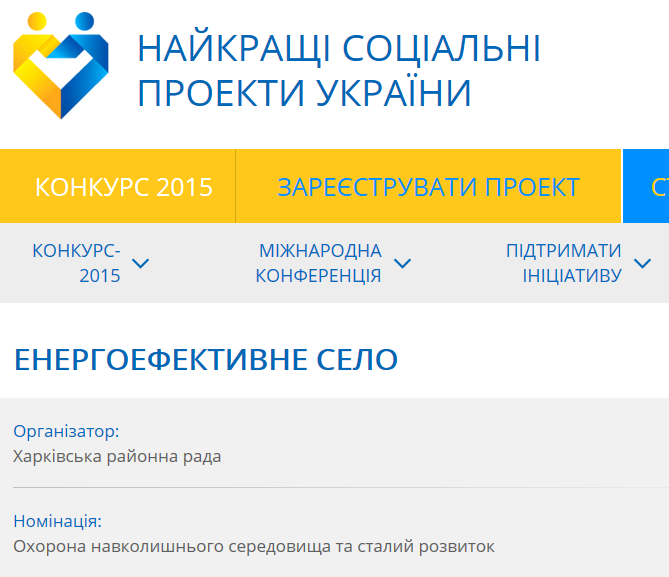 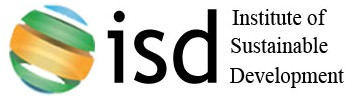 Кращий інвестиційний проект Харківщини
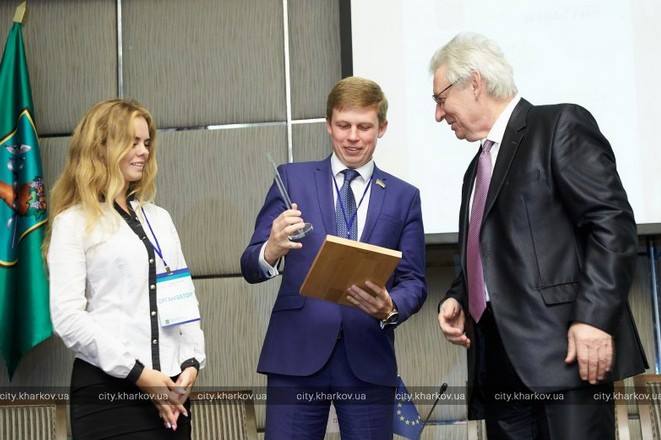 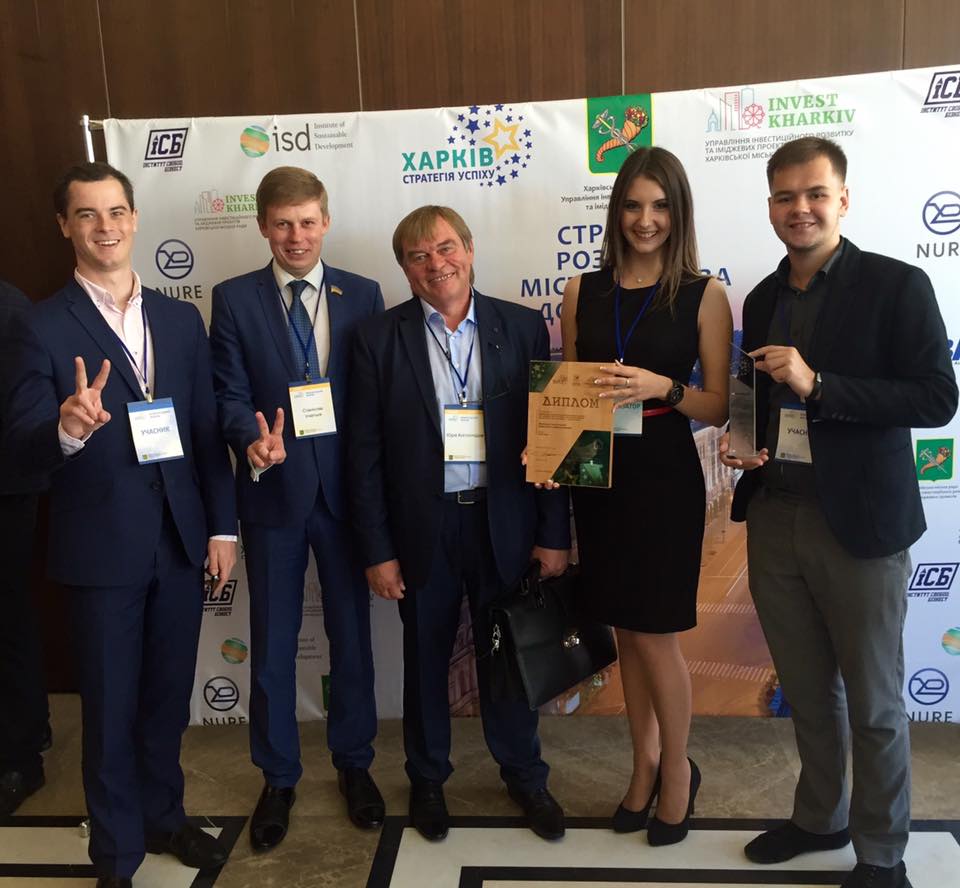 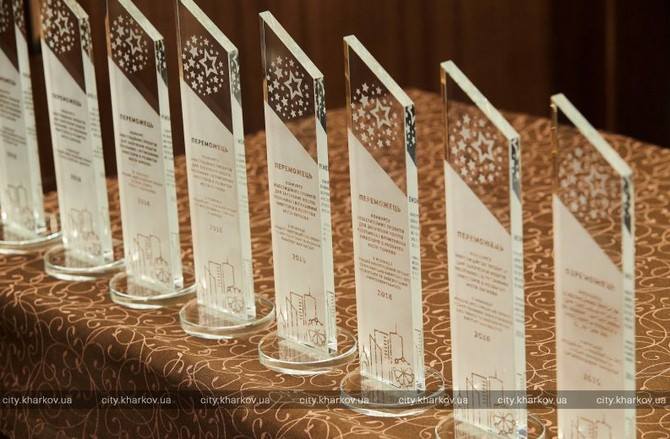 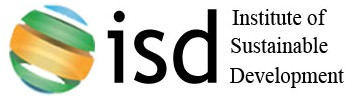 Енергоефективне село
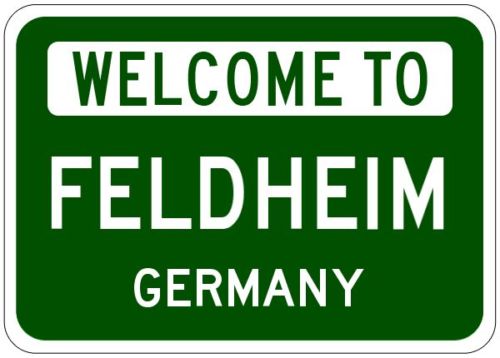 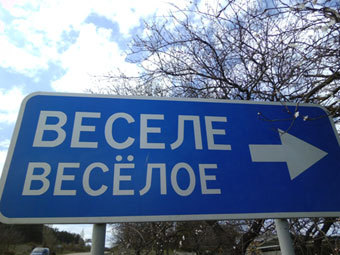 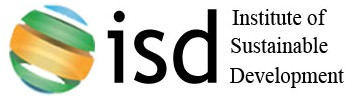 Енергоефективне село FELDHEIM
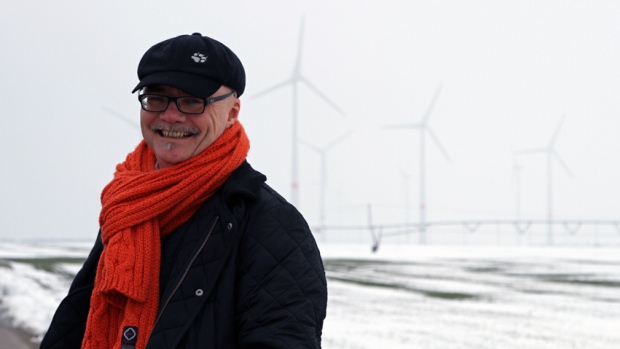 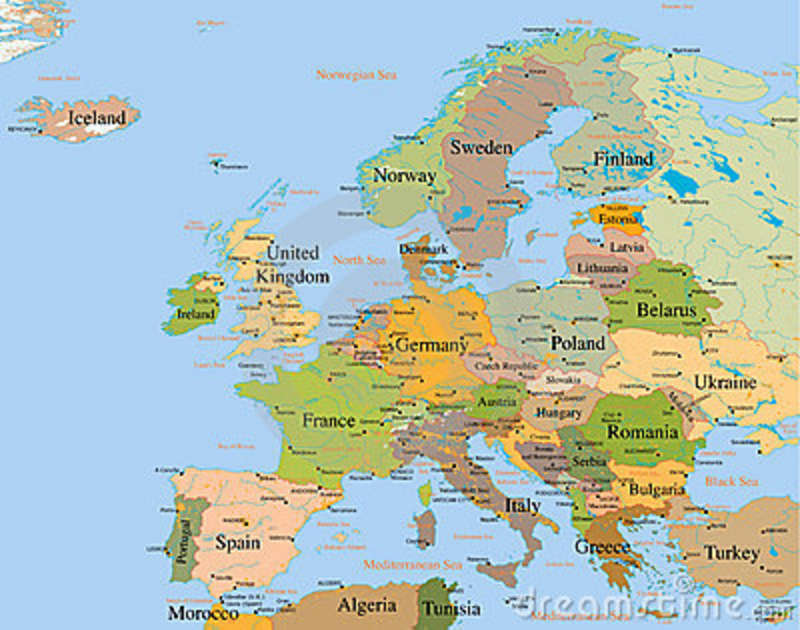 Joachim Uecker
голова села
Feldheim


Michael Raschemann президент компанії Energiequelle
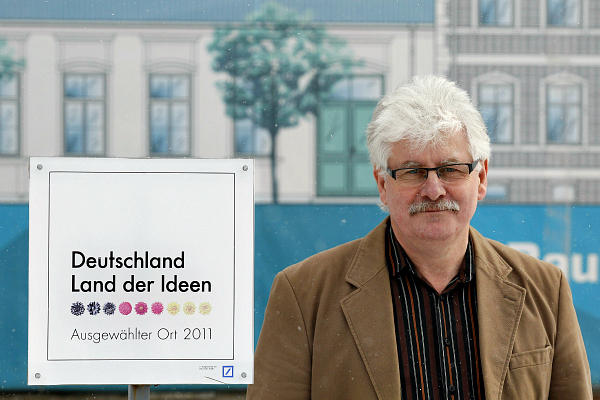 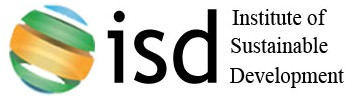 Енергоефективне село
ПРОБЛЕМИ
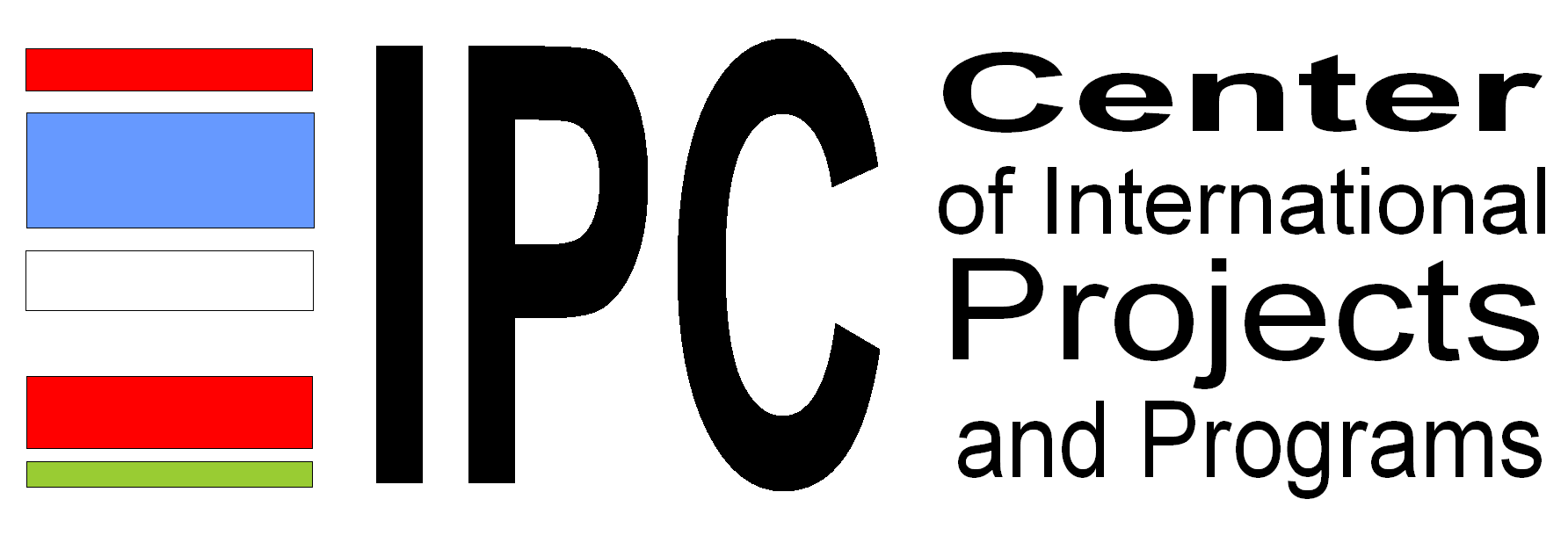 Школа із зруйнованим дахом та старими вікнами
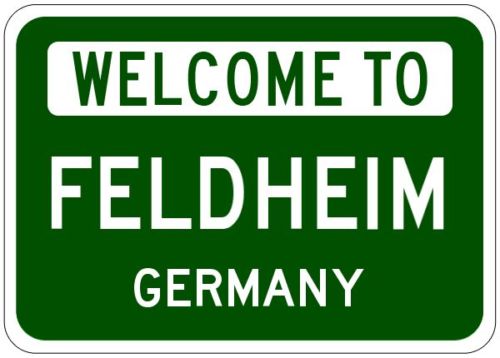 Застаріла система централізованого опалення села
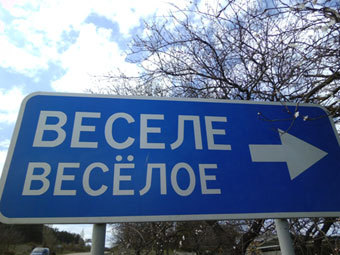 Відсутність робочих місць у селі
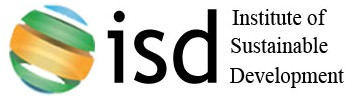 Енергоефективне село FELDHEIM
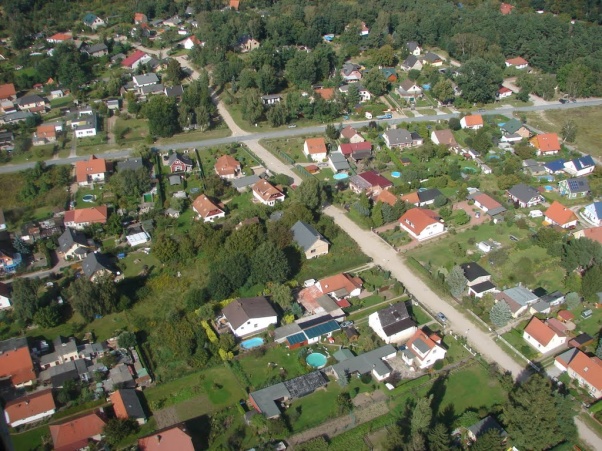 МІСЦЕВИЙ ЕНЕРГЕТИЧНИЙ ПЛАН (МЕП)
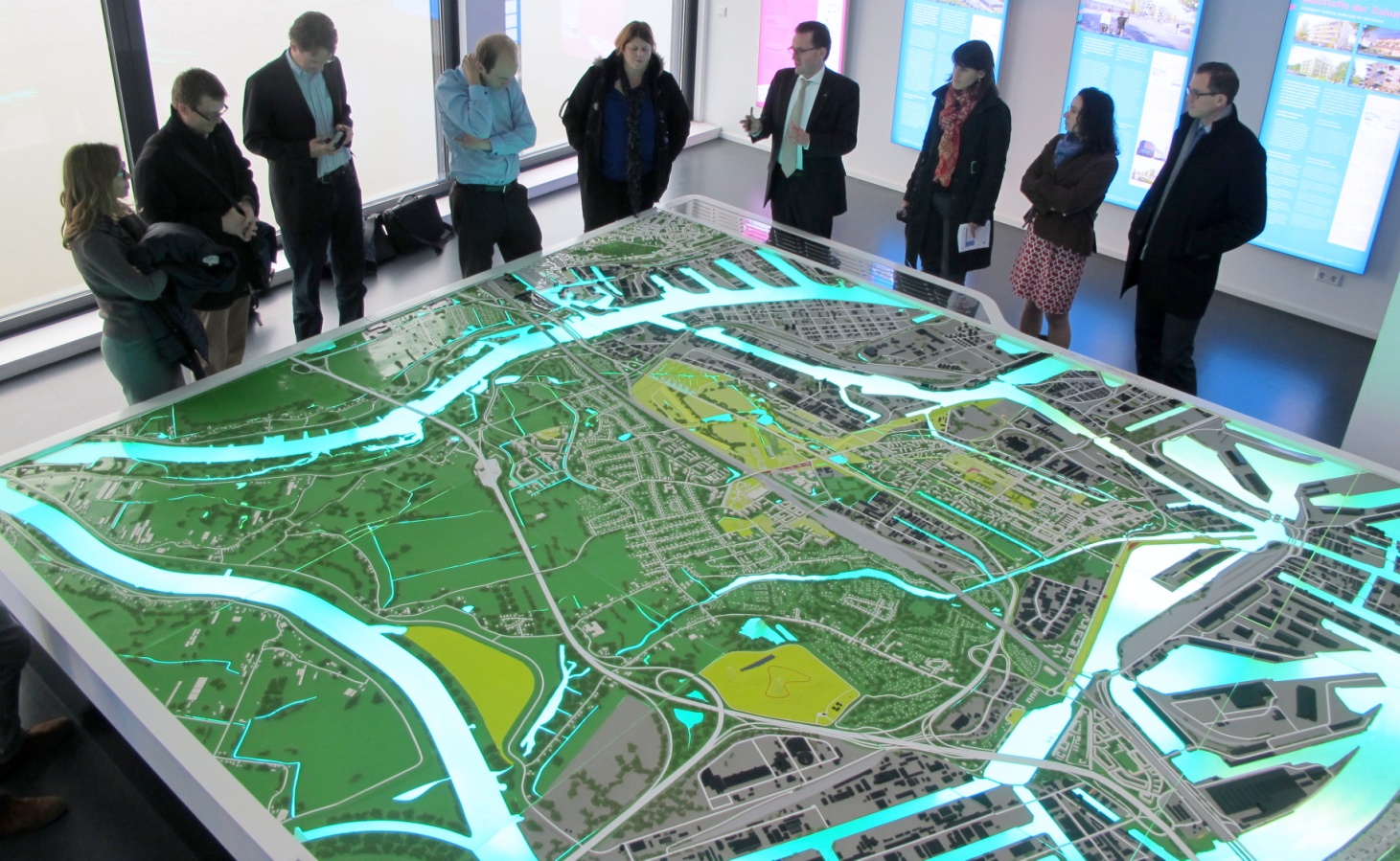 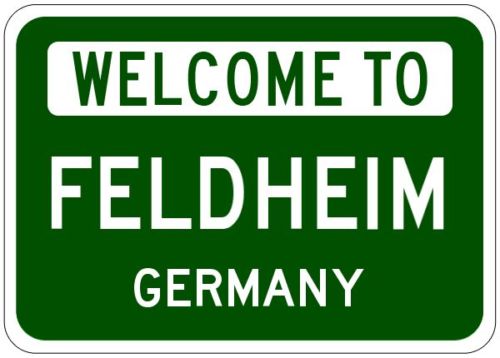 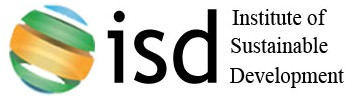 Енергоефективне село ВЕСЕЛЕ
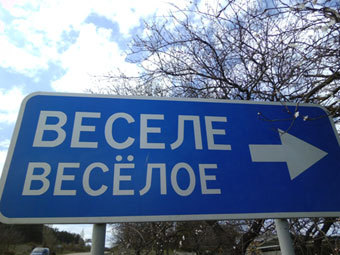 МІСЦЕВИЙ ЕНЕРГЕТИЧНИЙ ПЛАН (МЕП)
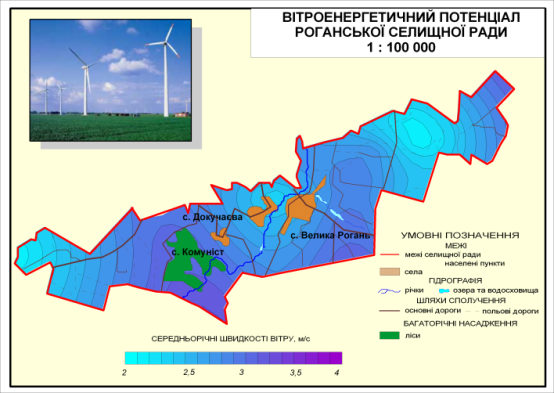 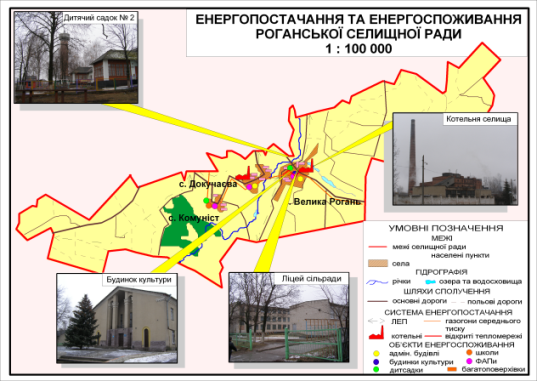 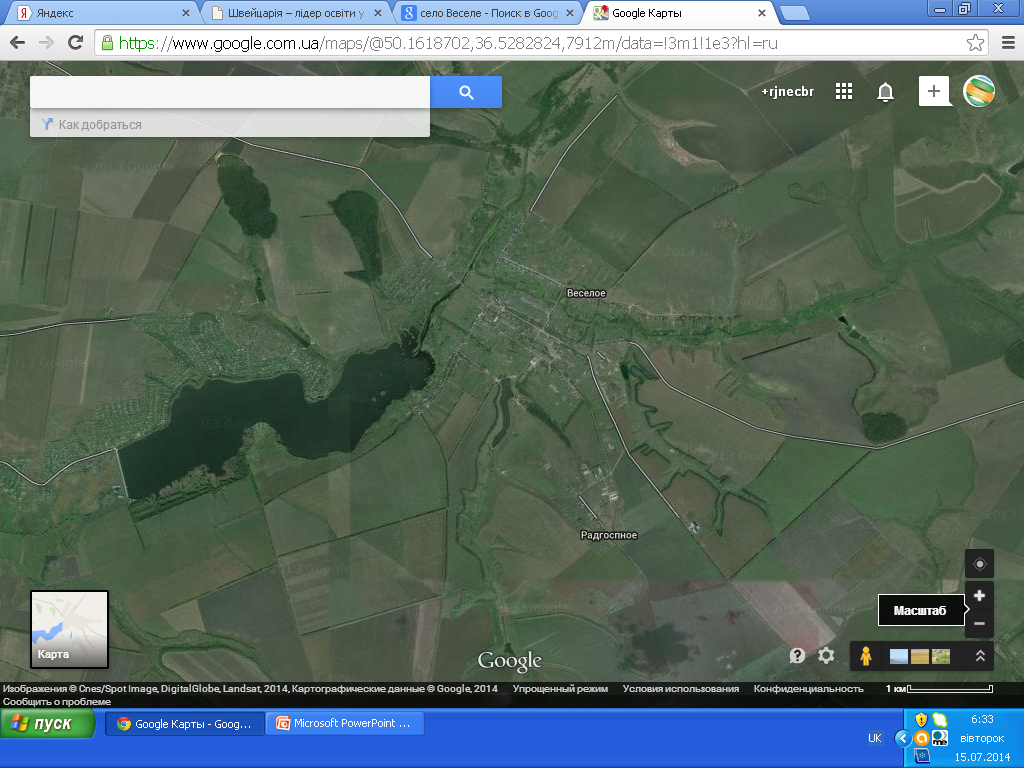 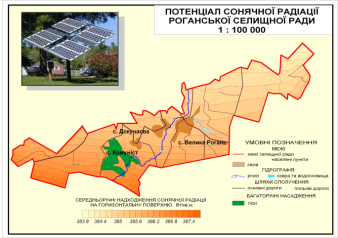 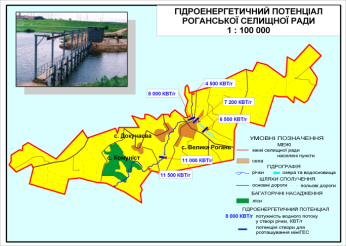 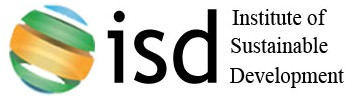 Енергоефективне село ВЕСЕЛЕ
Енергоаудит об’єктів
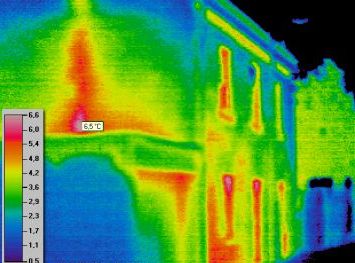 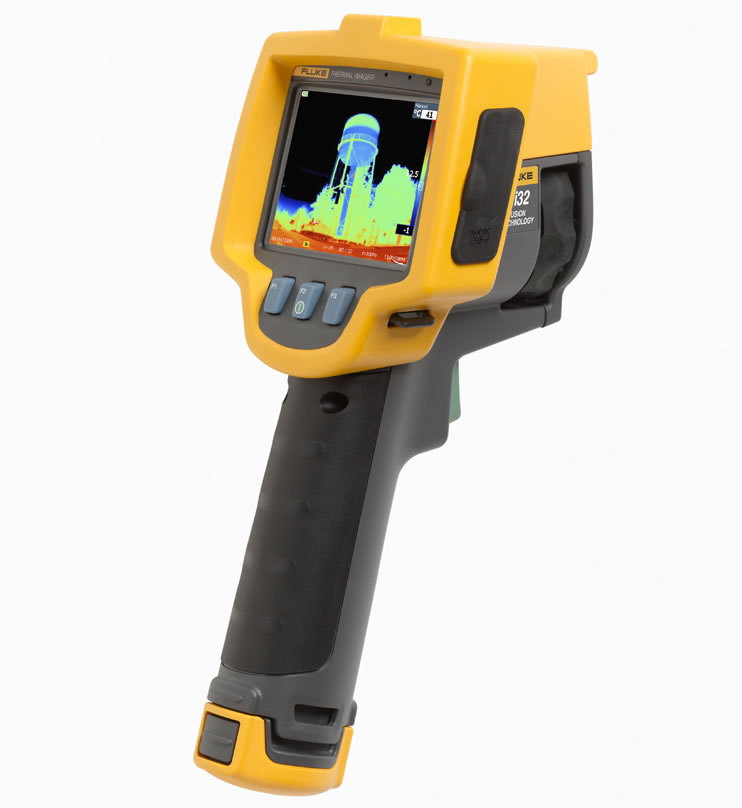 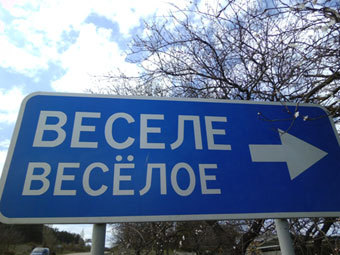 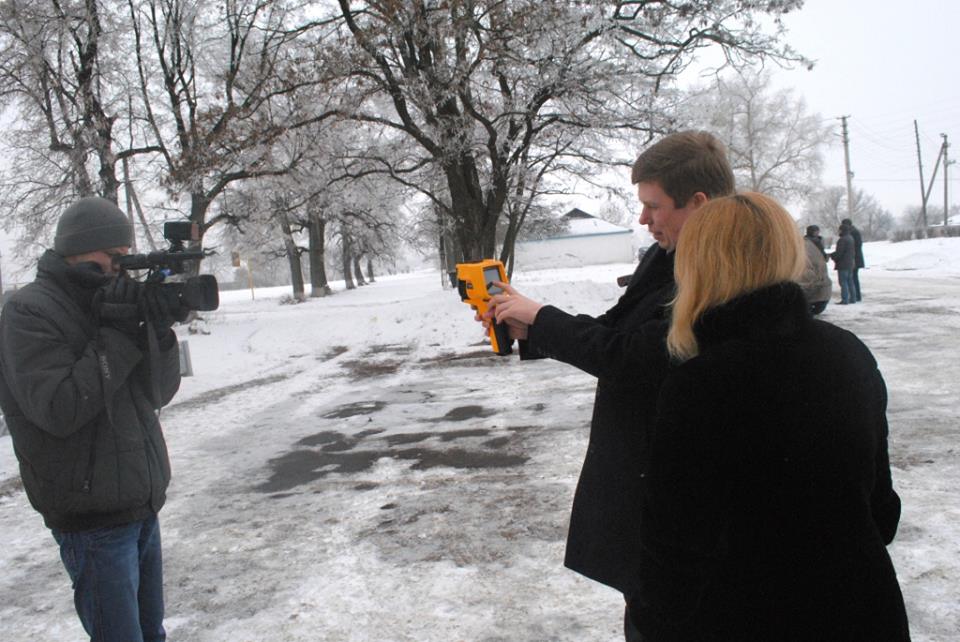 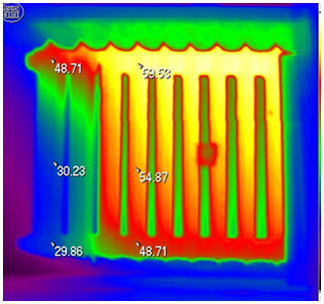 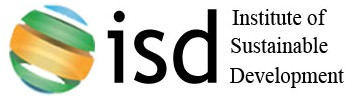 Енергоефективне село ВЕСЕЛЕ
Літня школа з енергоефективності
Коаліції у громадах
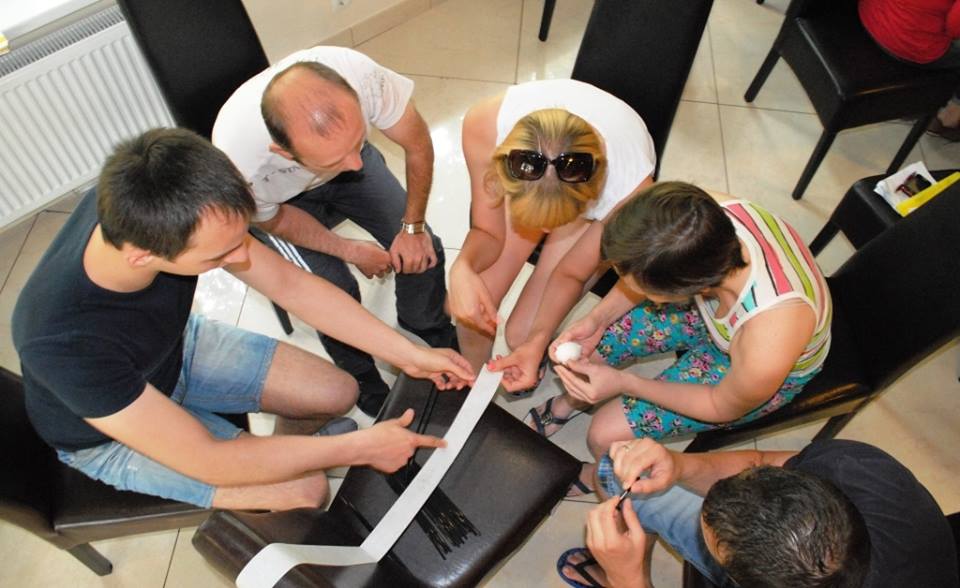 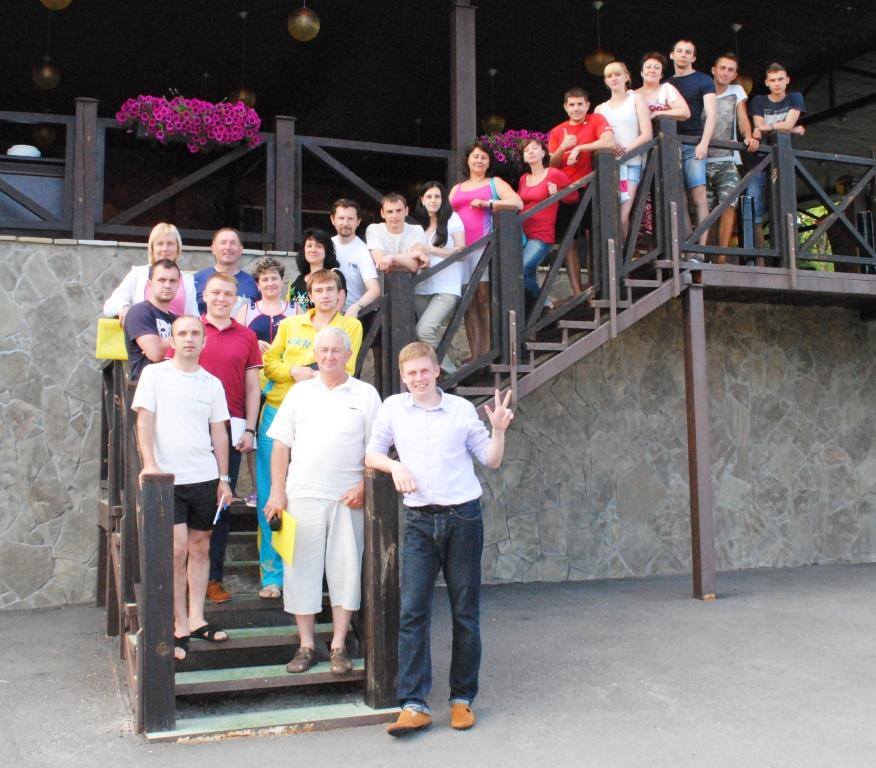 Аналіз проблем та точок росту
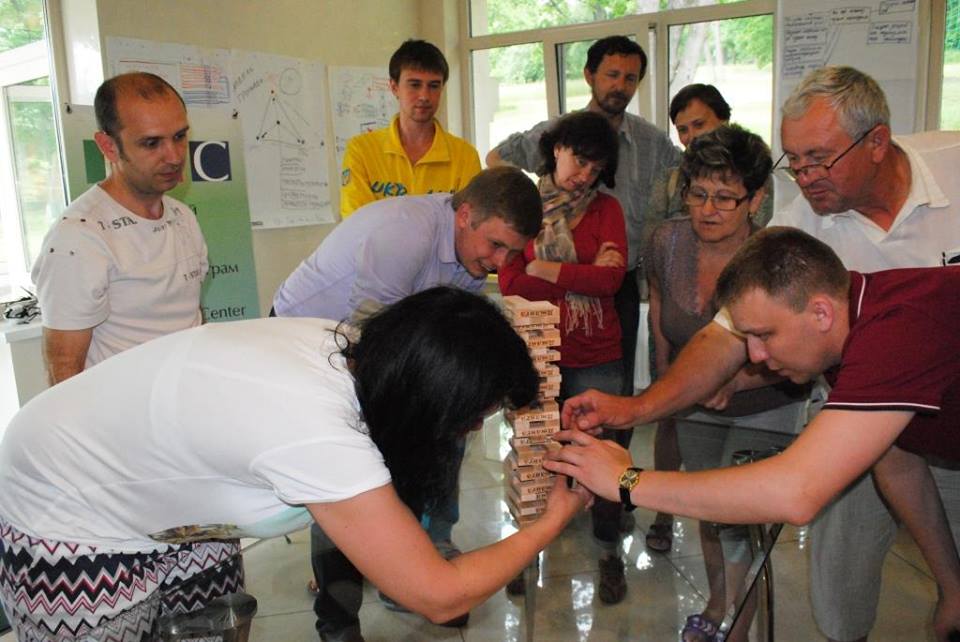 Розробка операційних стратегій
Розроблено 4 проектні пропозиції, що подані до міжнародних фондів
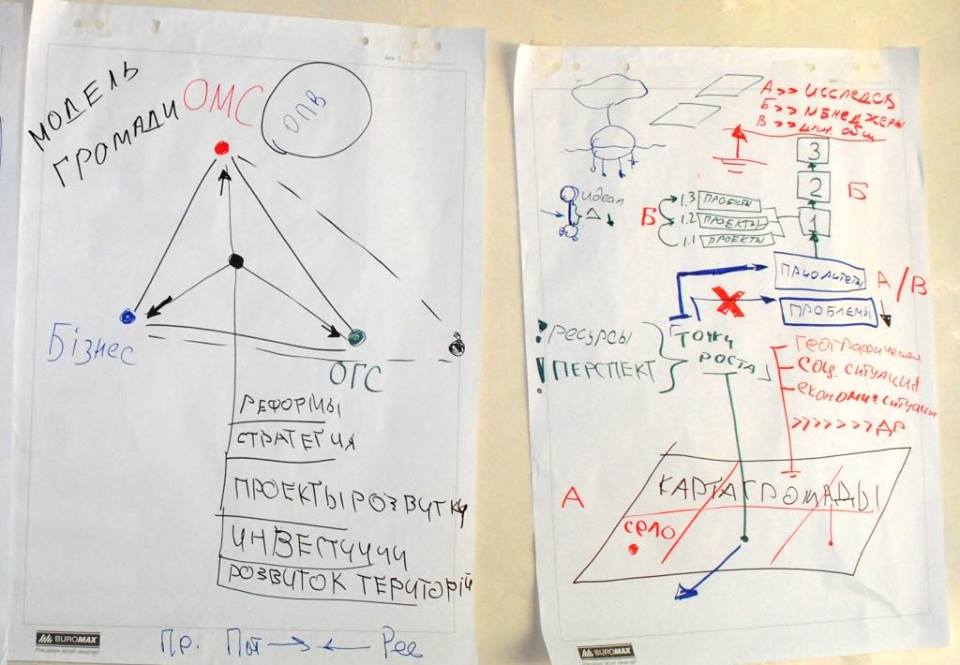 Проектний менеджмент
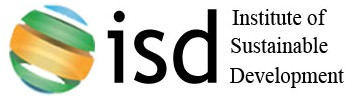 Енергоефективне село ВЕСЕЛЕ
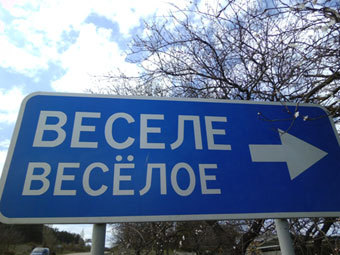 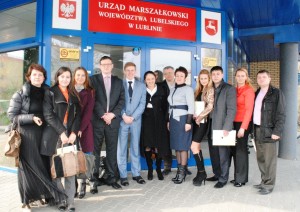 Стажування представників громади закордоном
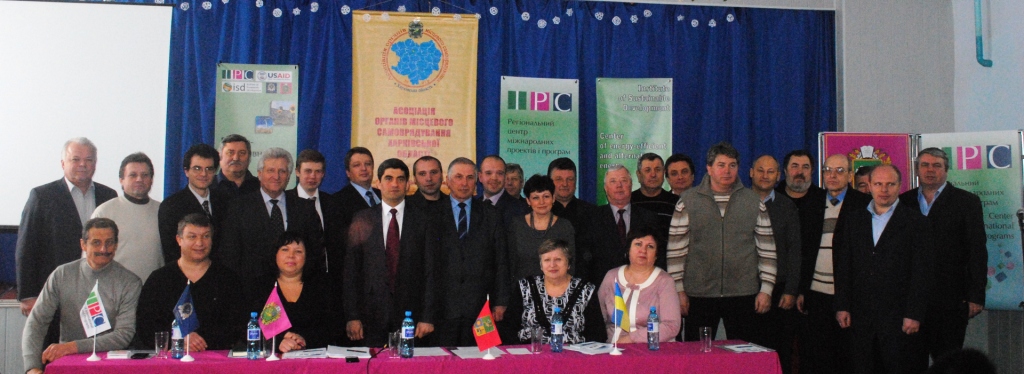 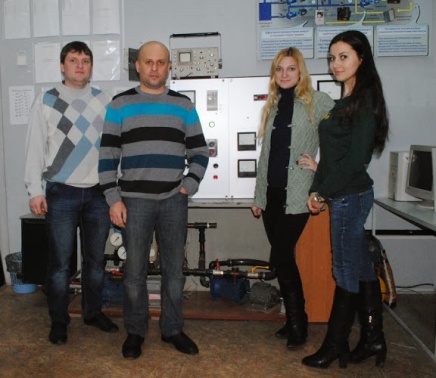 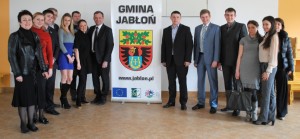 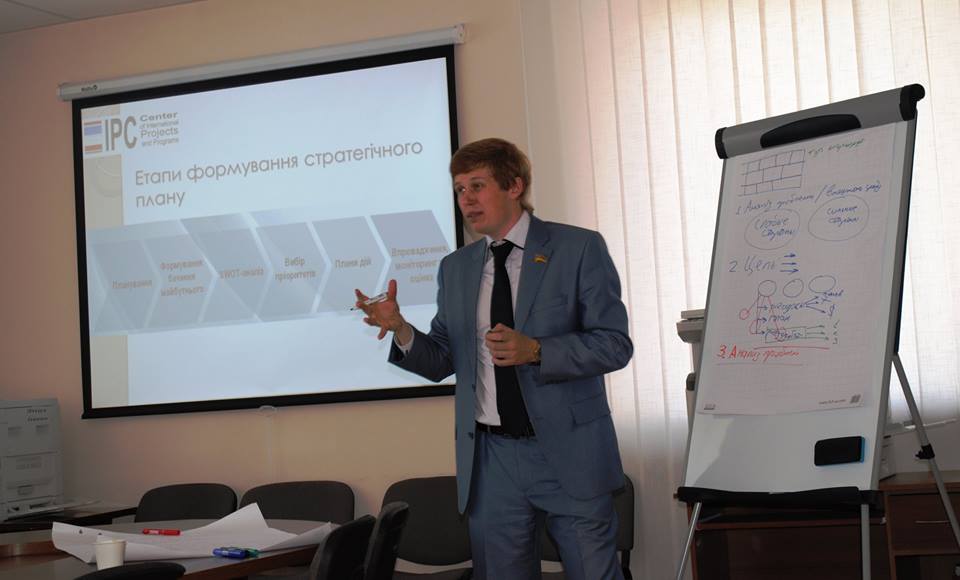 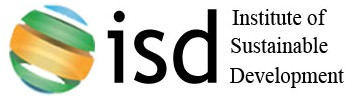 Енергоефективне село ВЕСЕЛЕ
Кампанія із пошуку донорів та партнерів проекту
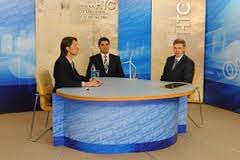 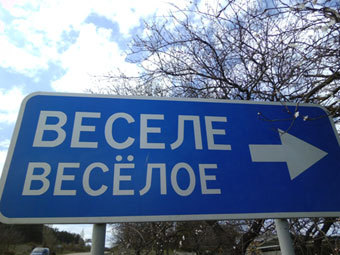 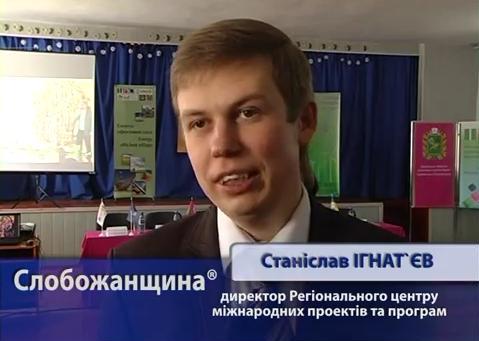 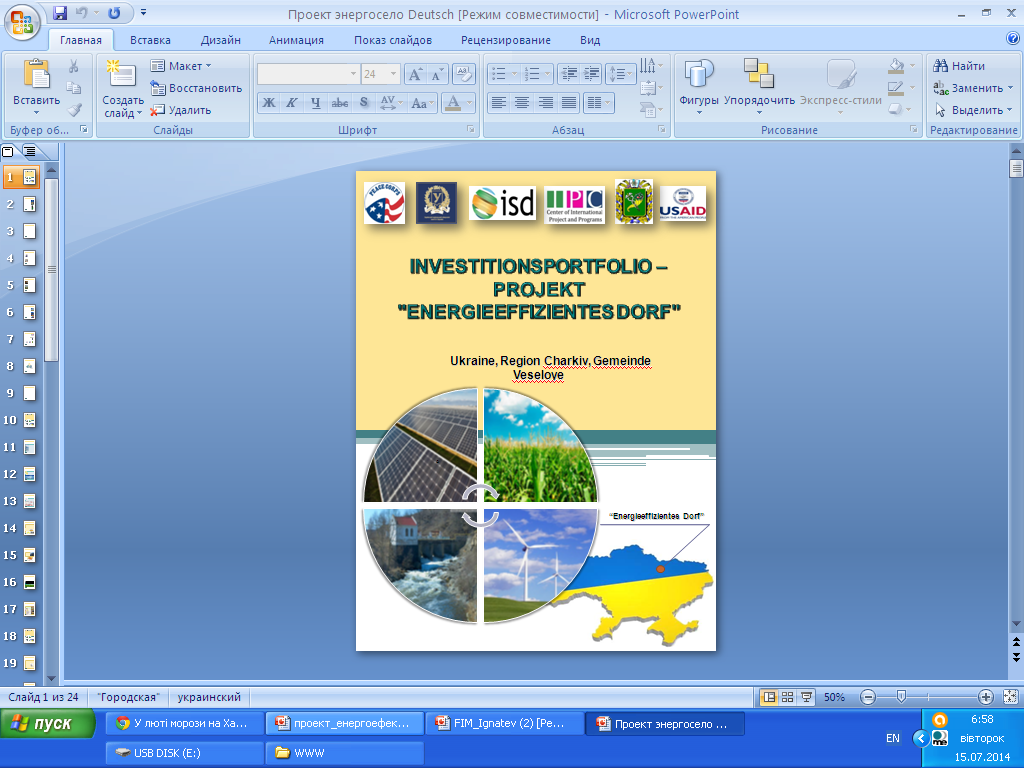 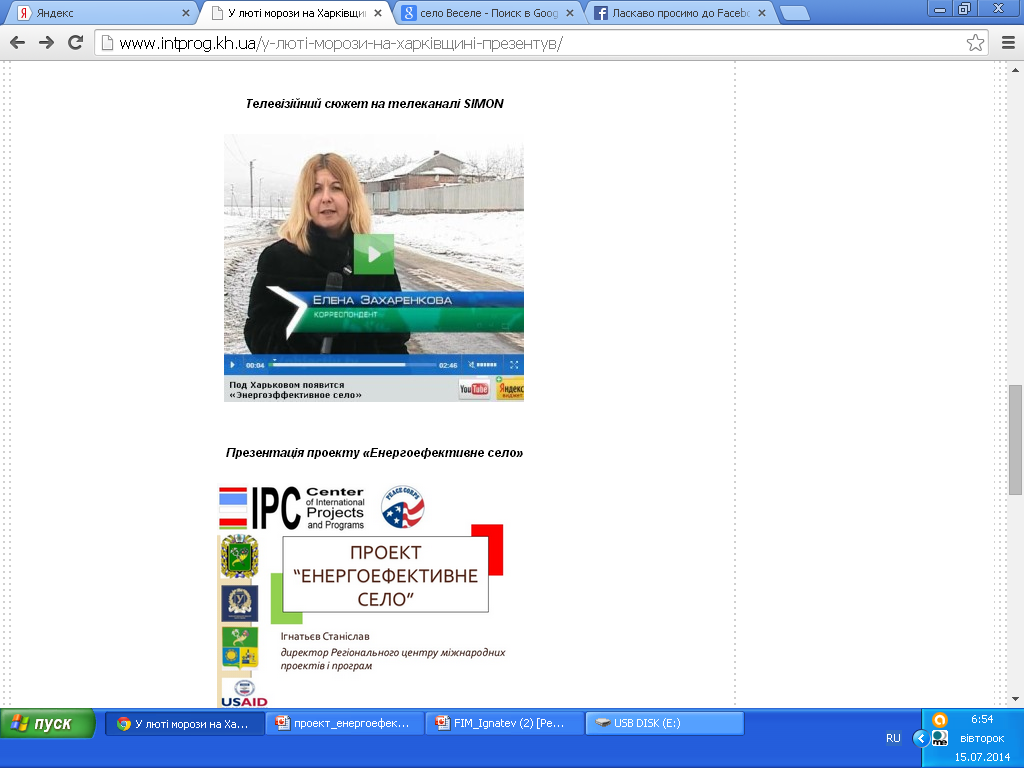 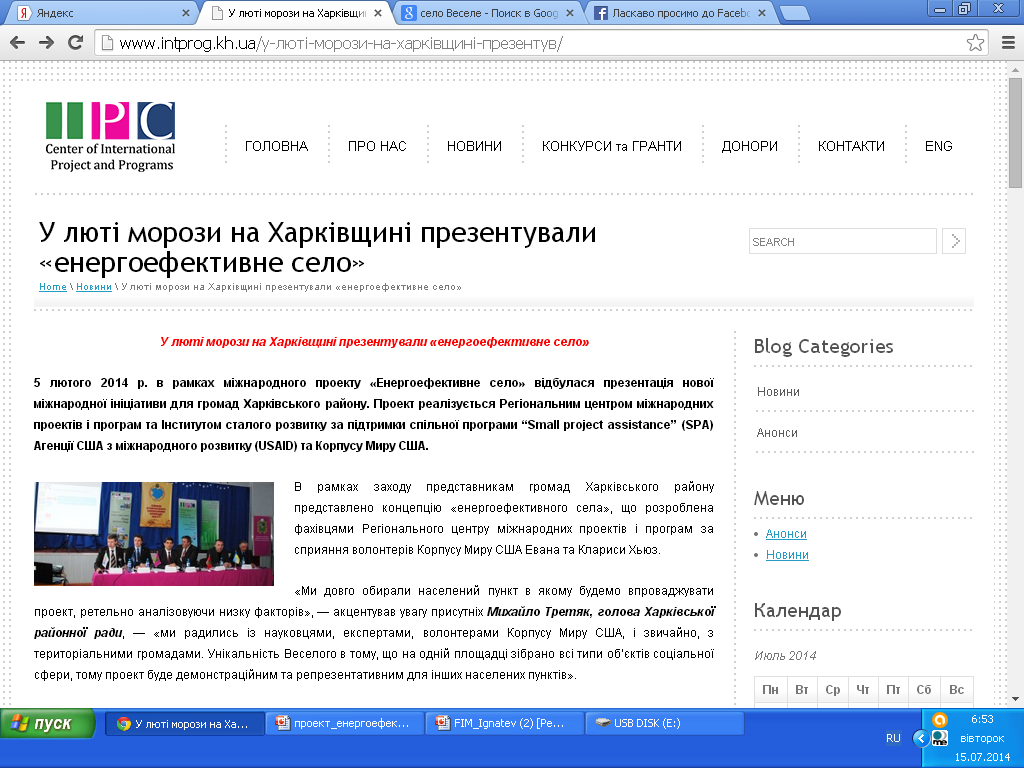 www.intprog.kh.ua
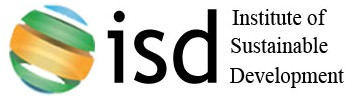 Енергоефективне село FELDHEIM
ВІТРОГЕНЕРАЦІЯ
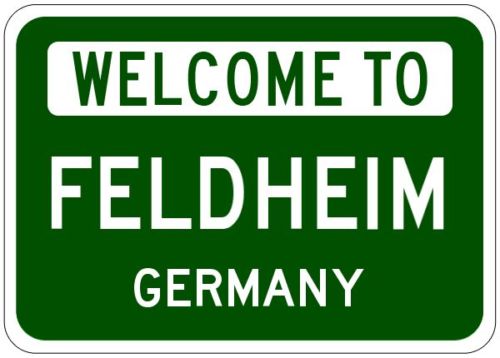 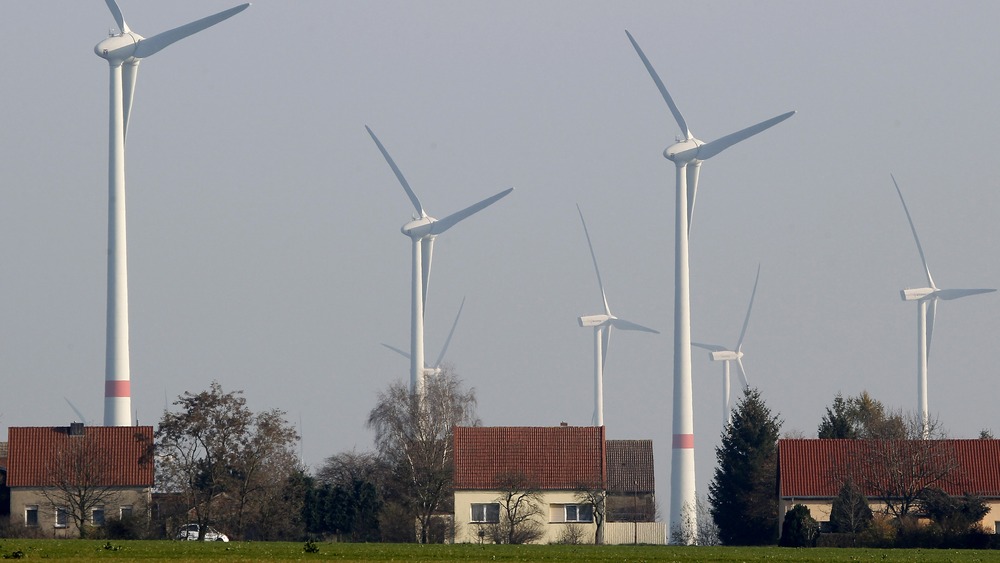 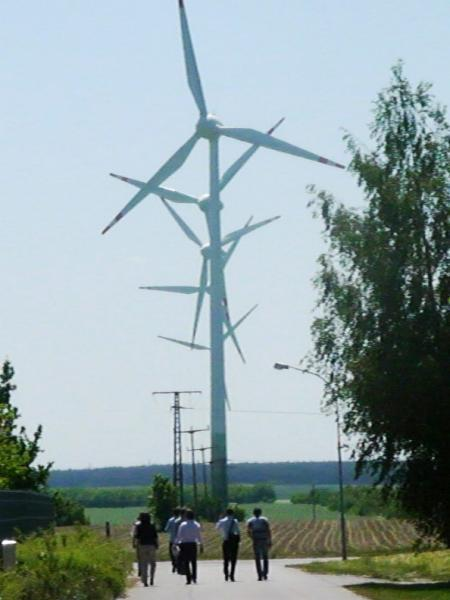 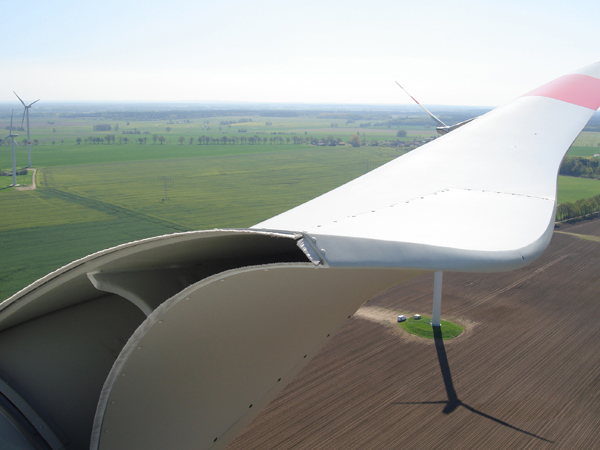 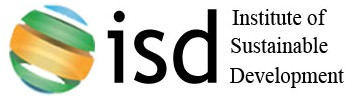 Енергоефективне село ВЕСЕЛЕ
ВІТРОГЕНЕРАЦІЯ
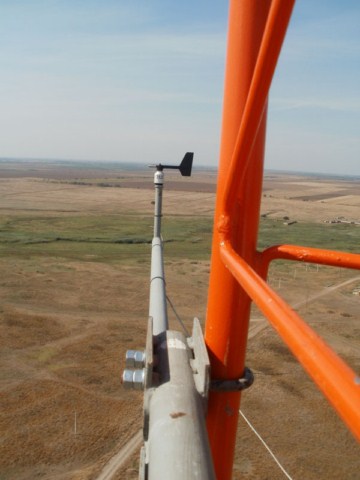 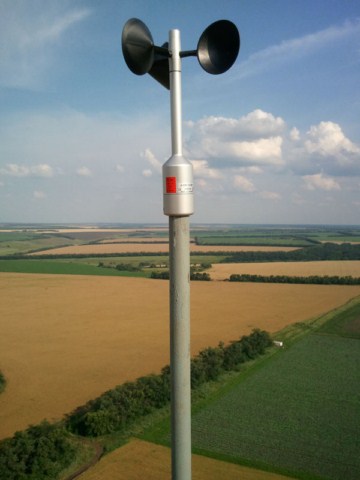 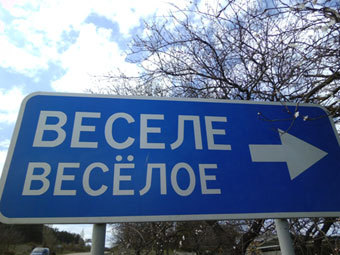 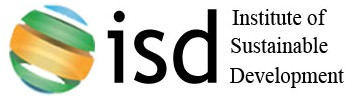 Енергоефективне село ВЕСЕЛЕ
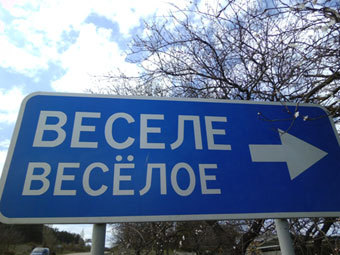 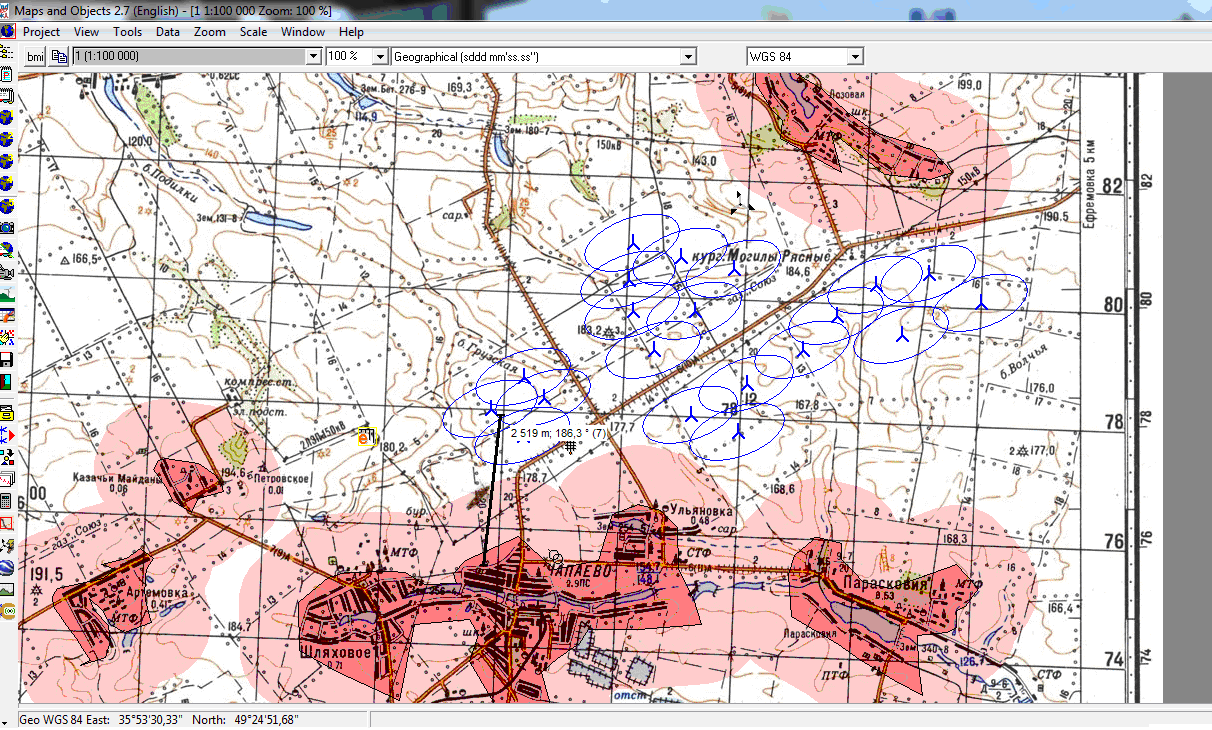 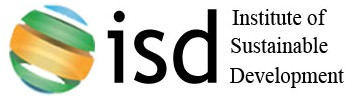 Енергоефективне село FELDHEIM
ГЕЛІОЕНЕРГЕТИКА
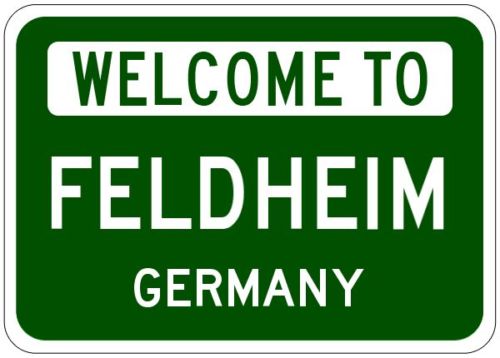 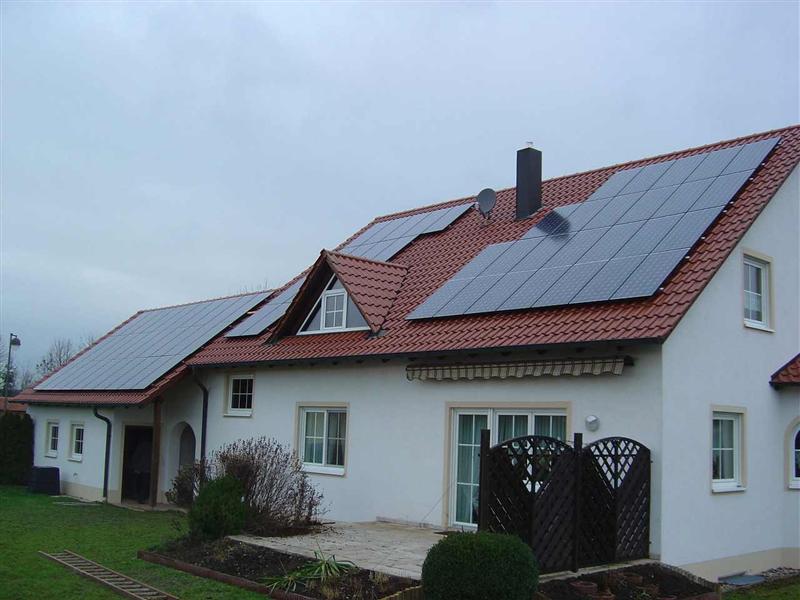 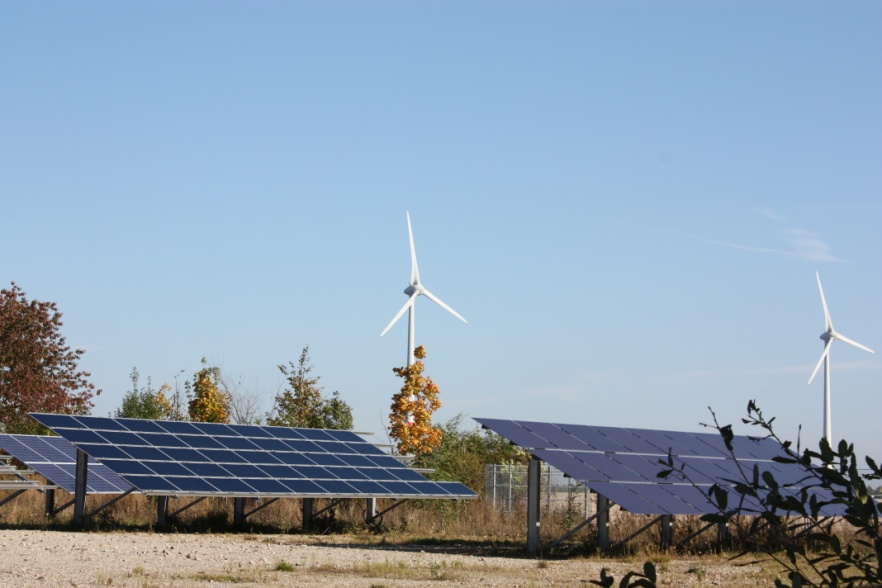 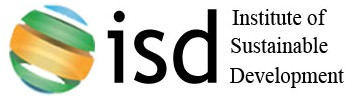 Енергоефективне село ВЕСЕЛЕ
ГЕЛІОЕНЕРГЕТИКА
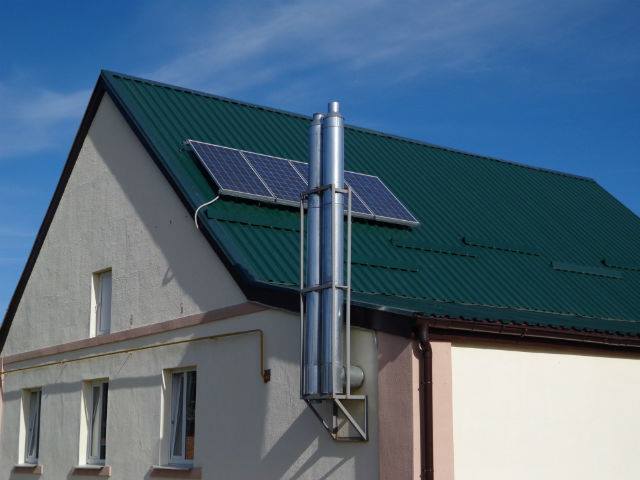 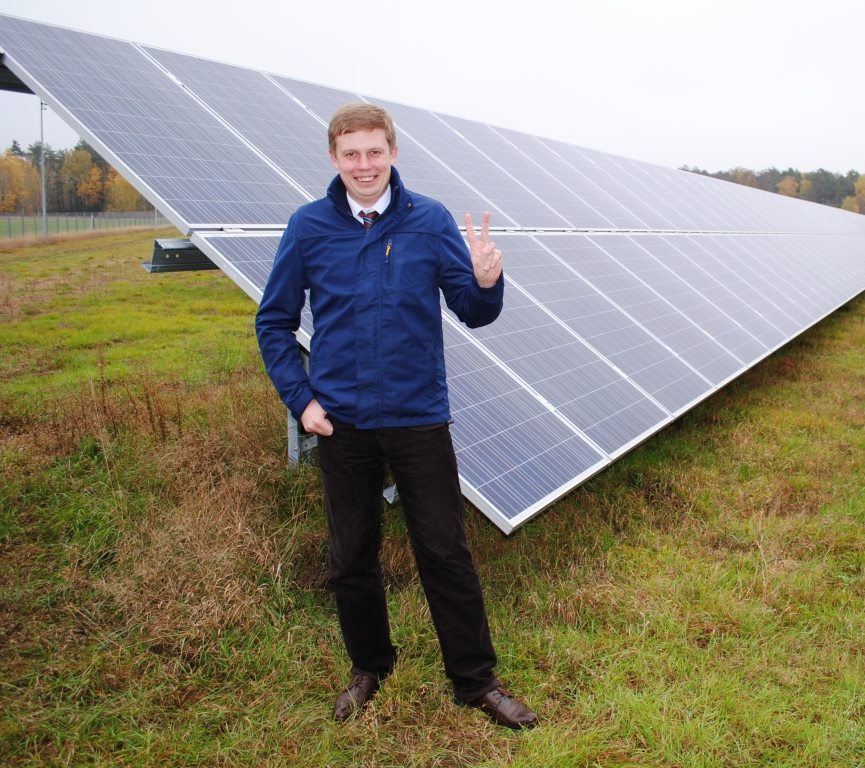 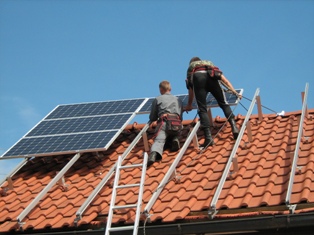 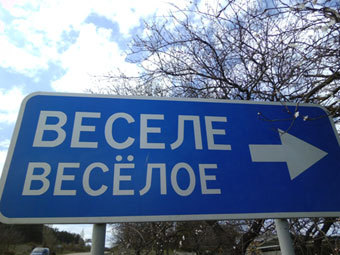 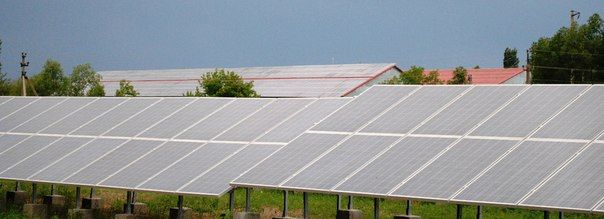 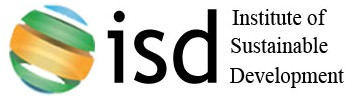 Енергоефективне село ВЕСЕЛЕ
ВУЛИЧНЕ ОСВІТЛЕННЯ
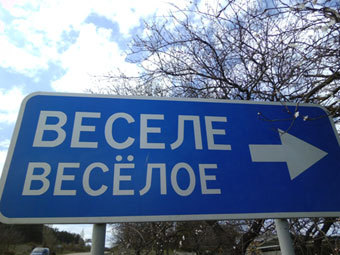 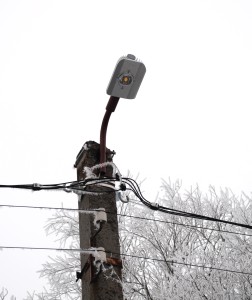 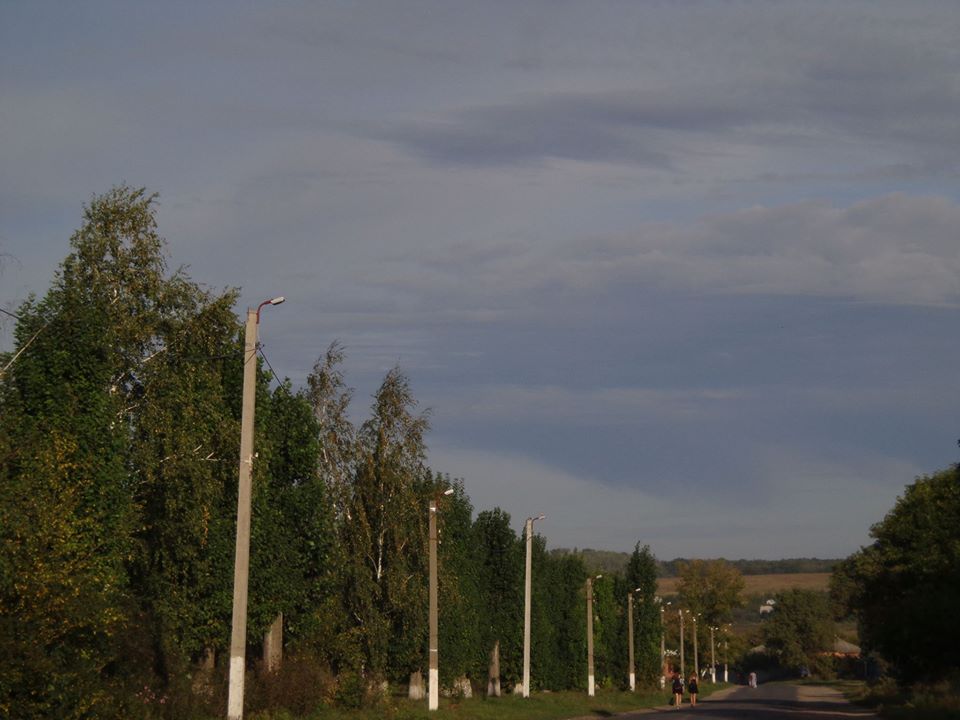 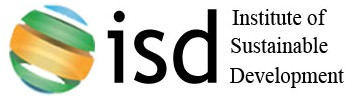 Енергоефективне село ВЕСЕЛЕ
ОПАЛЕННЯ
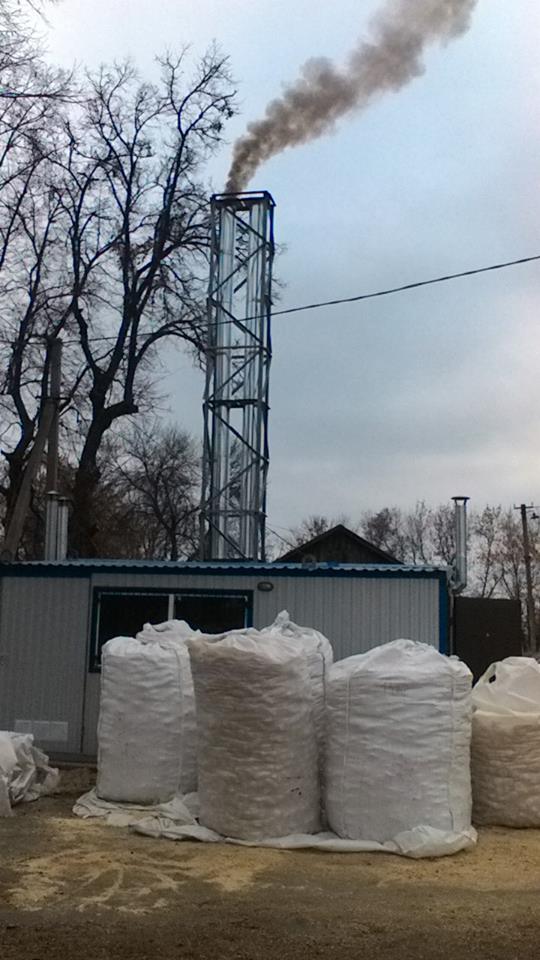 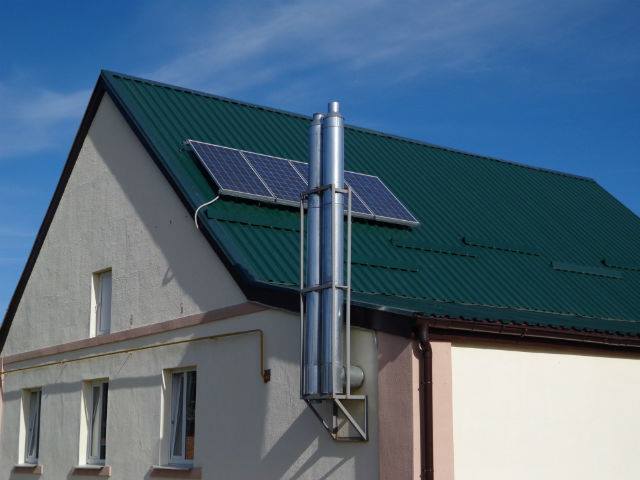 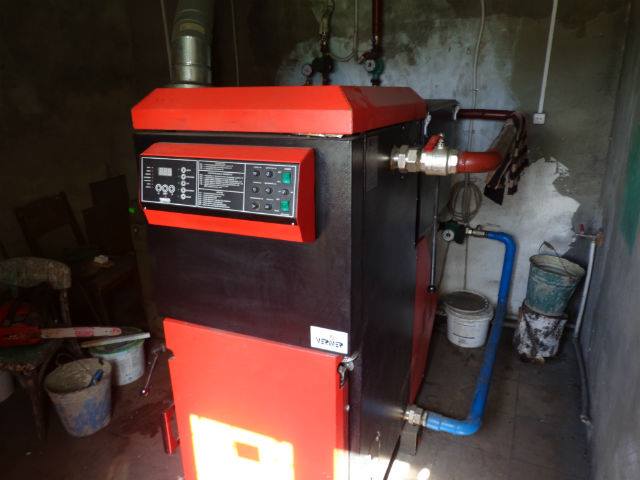 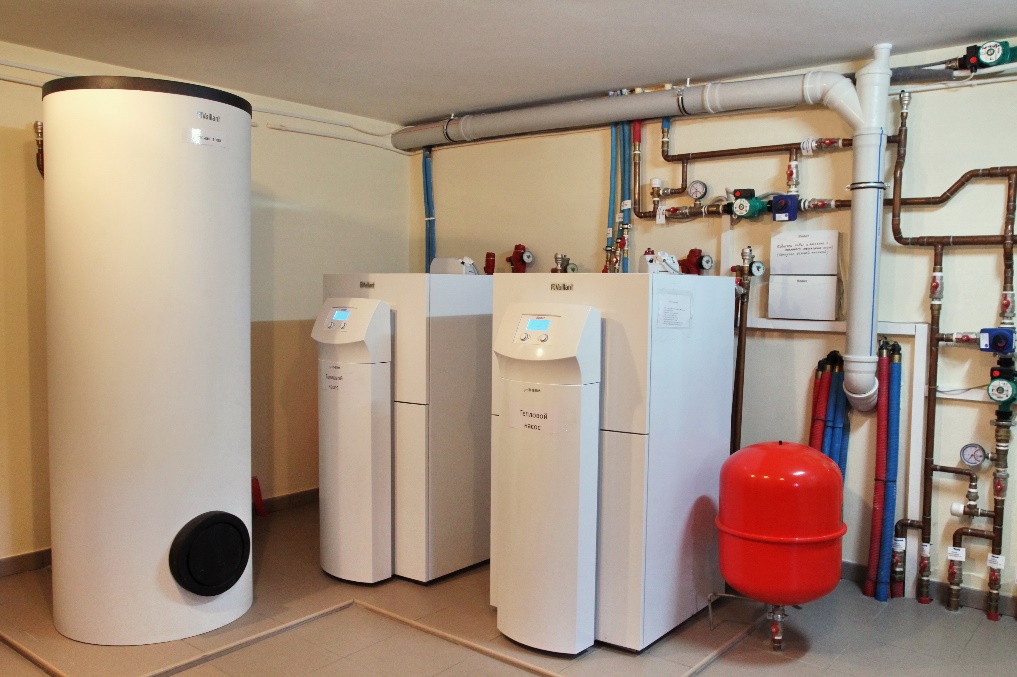 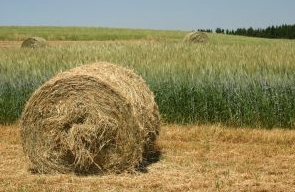 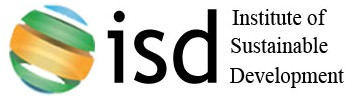 Енергоефективне село ВЕСЕЛЕ
Аналіз потенціалу та логістики біомаси
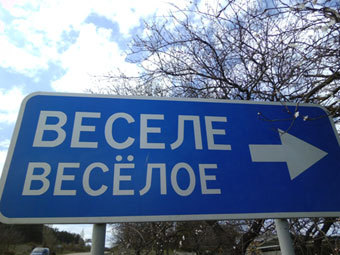 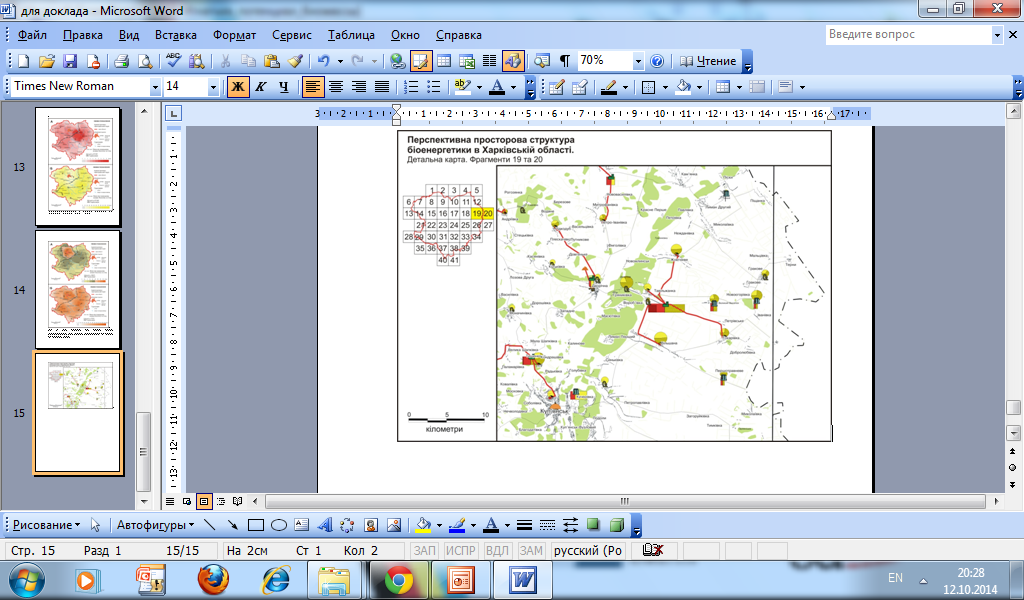 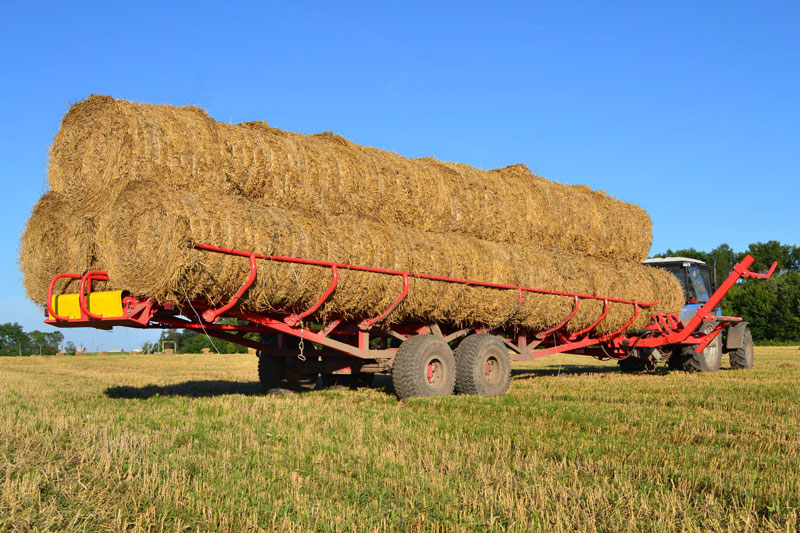 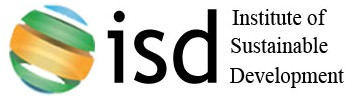 Енергоефективне село ВЕСЕЛЕ
УТЕПЛЕННЯ
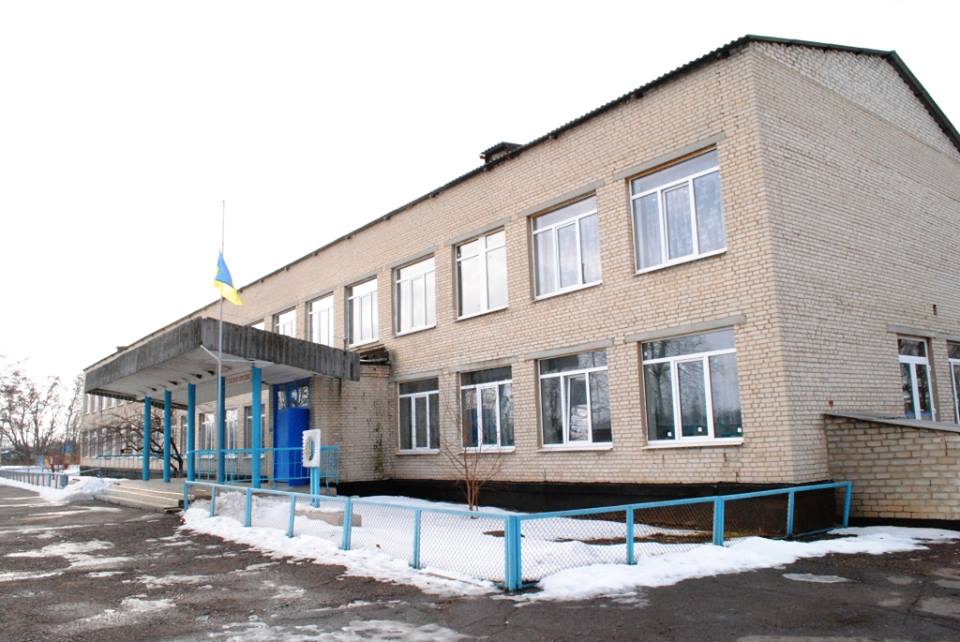 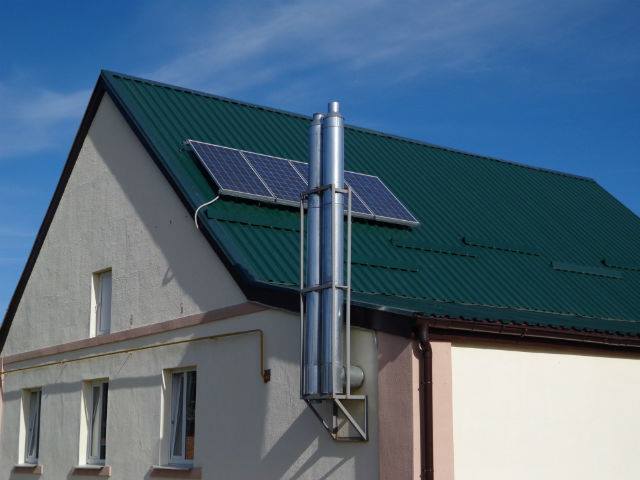 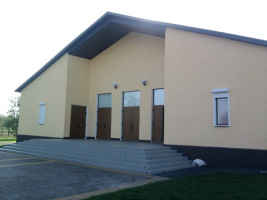 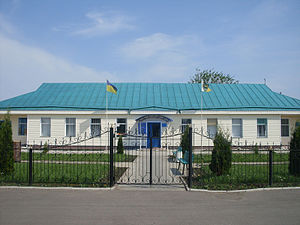 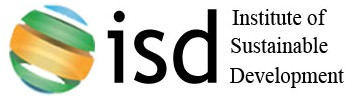 Енергоефективне село ВЕСЕЛЕ
ІНФОРМАЦІЙНА ПІДТРИМКА
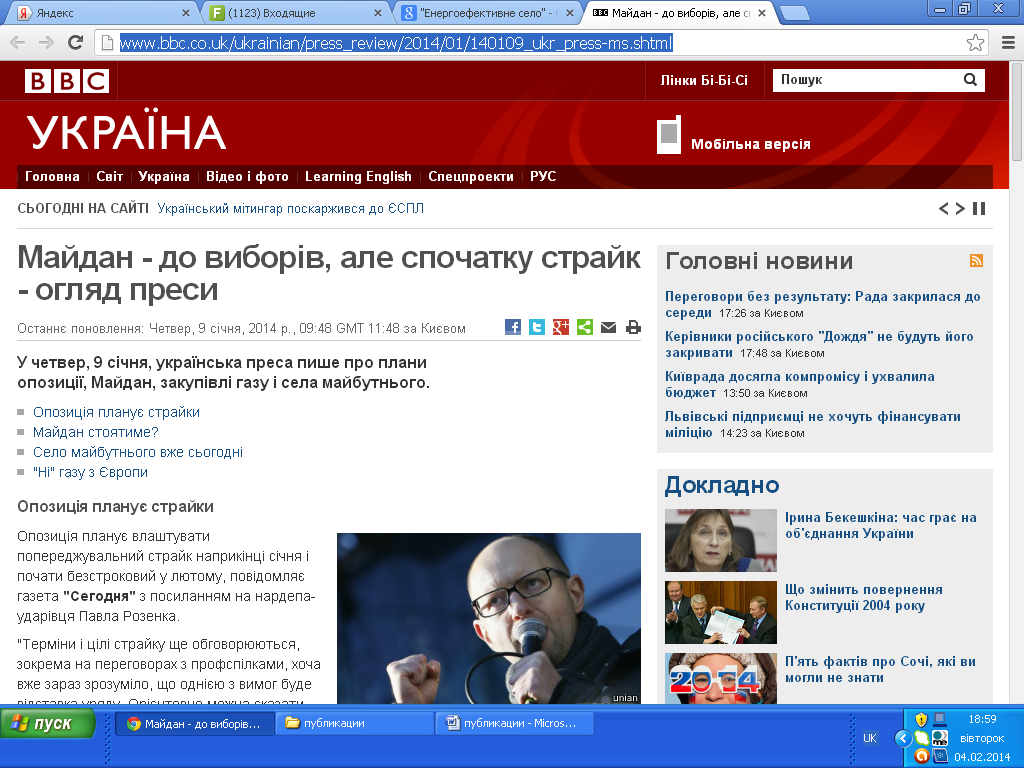 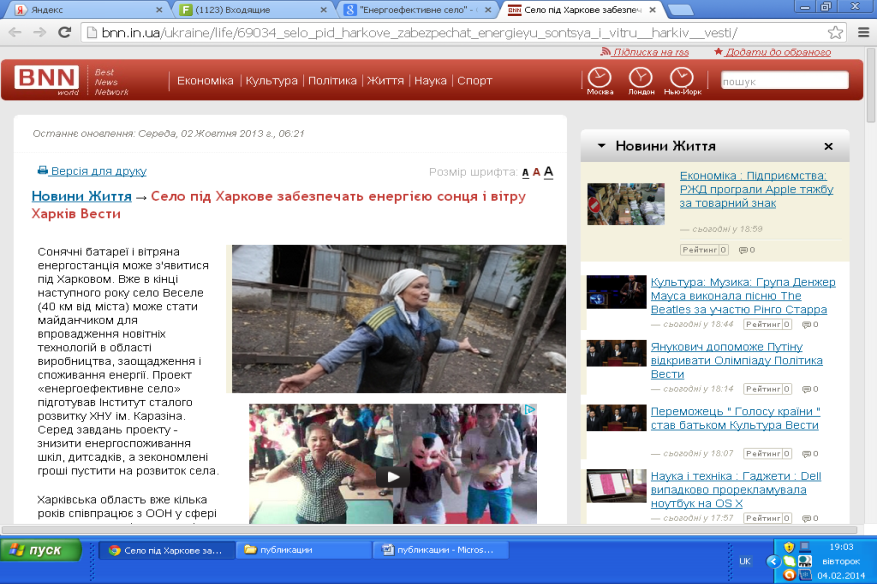 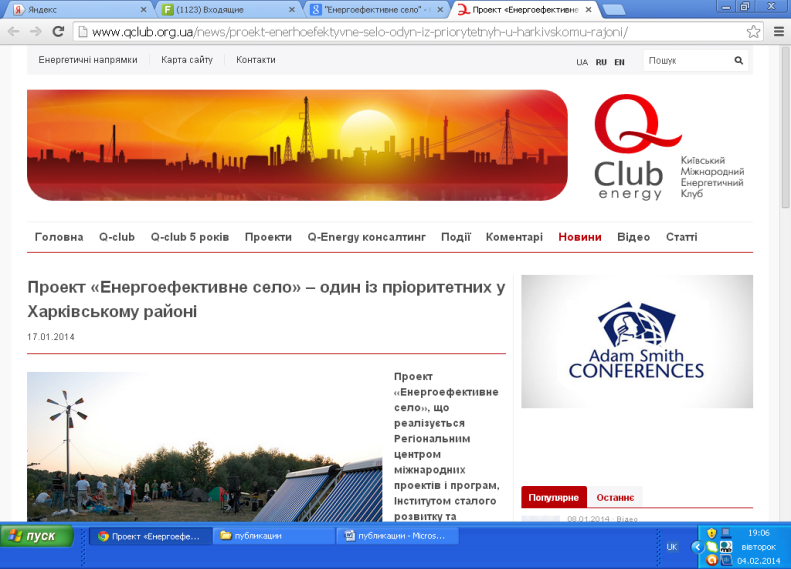 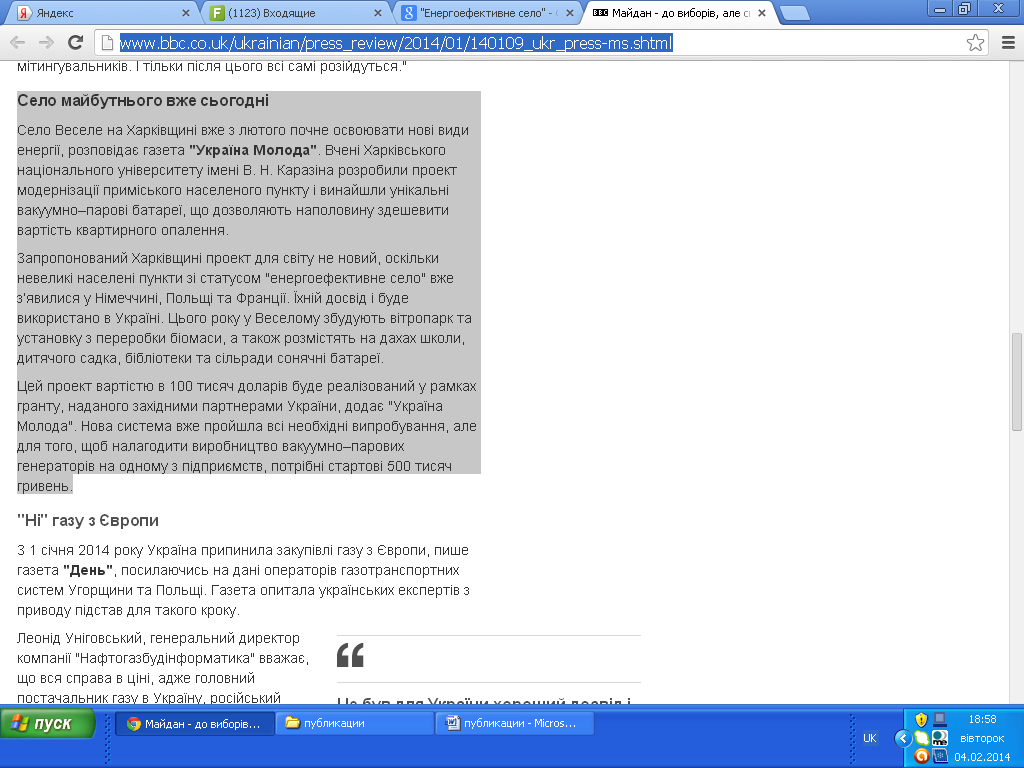 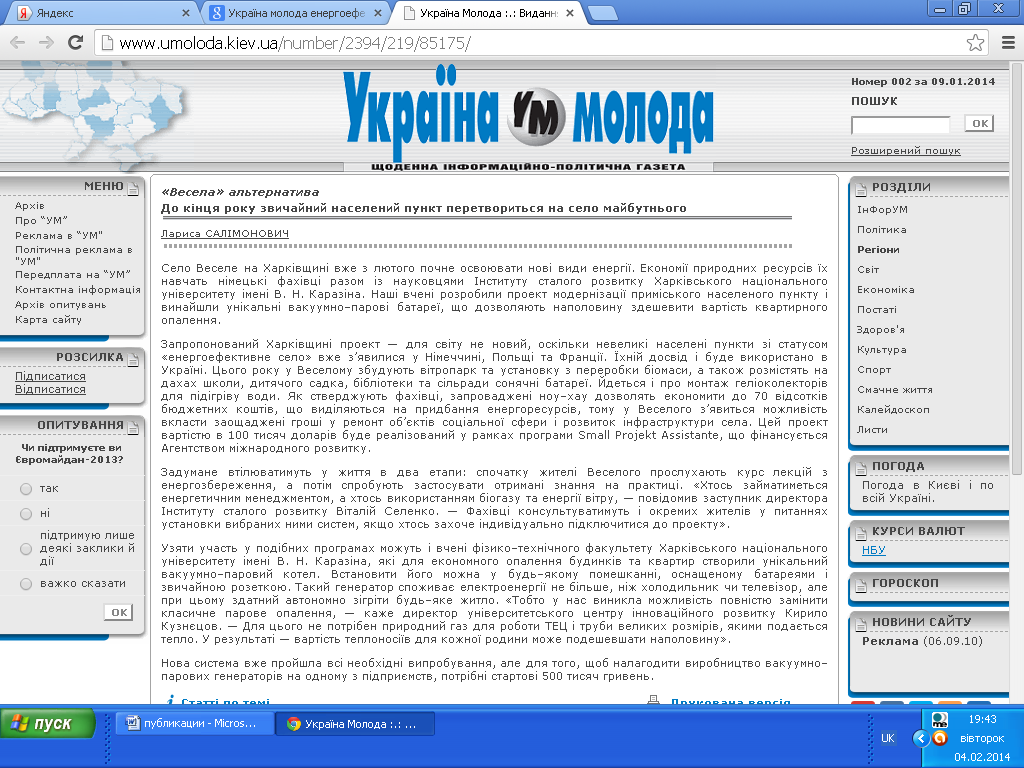 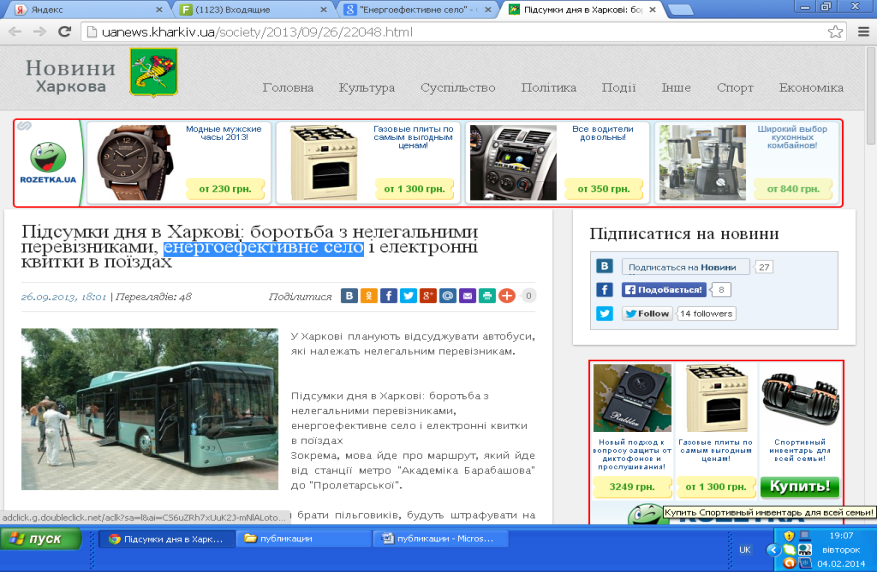 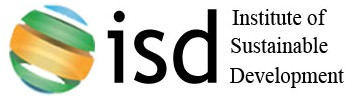 Енергоефективне село ВЕСЕЛЕ
ІНФОРМАЦІЙНА ПІДТРИМКА
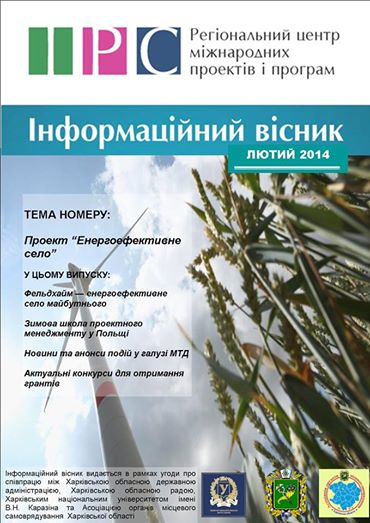 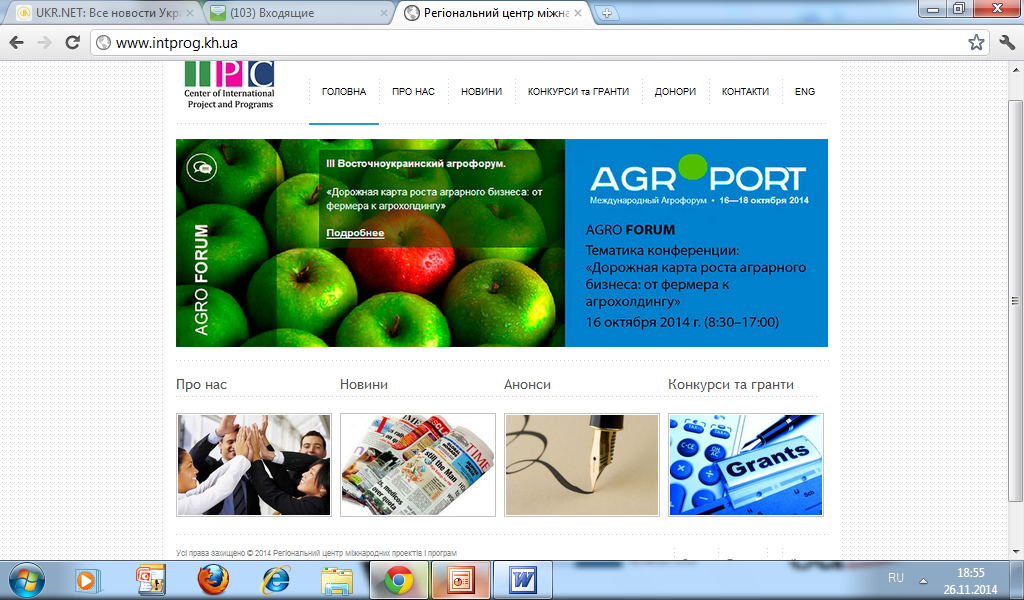 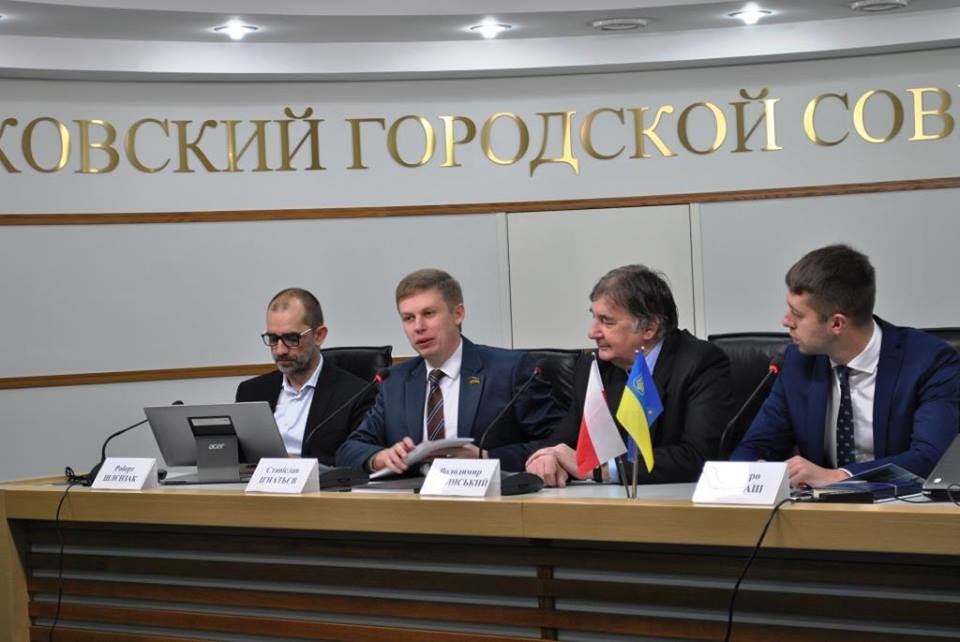 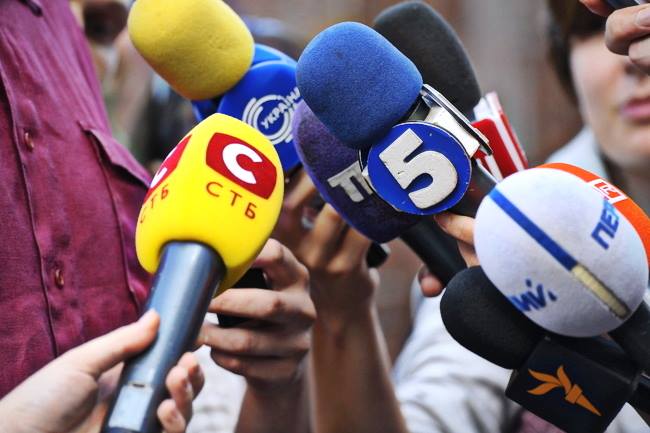 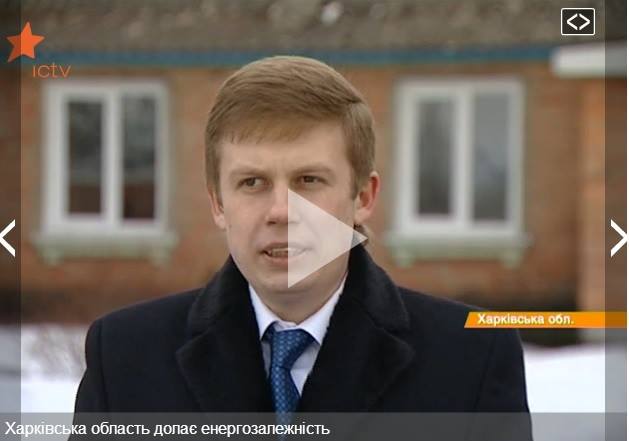 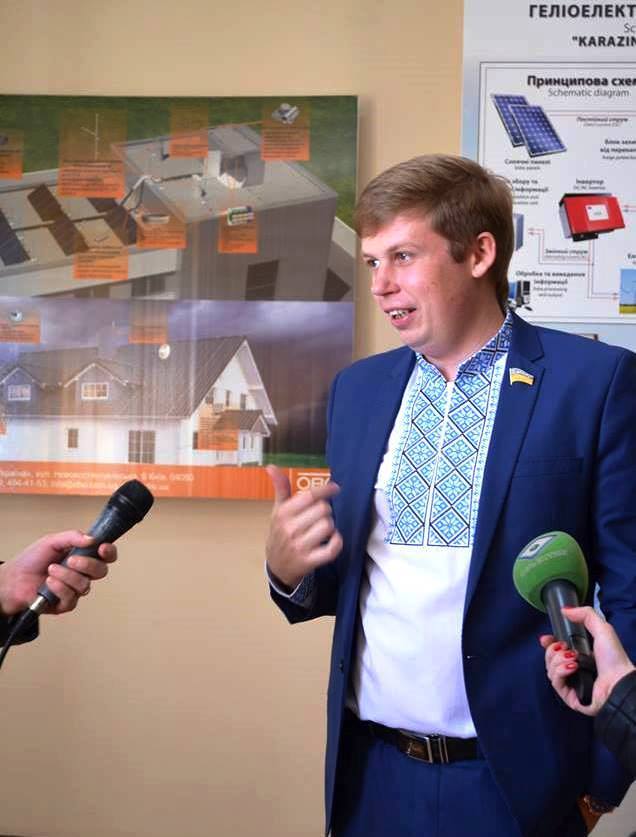 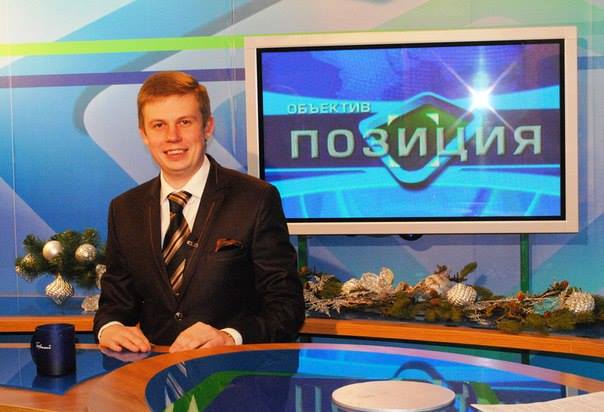 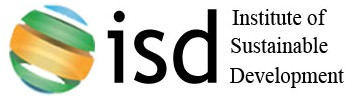 Енергоефективне село ВЕСЕЛЕ
ПУБЛІЧНІ ЗАХОДИ / ДЕЛЕГАЦІЇ
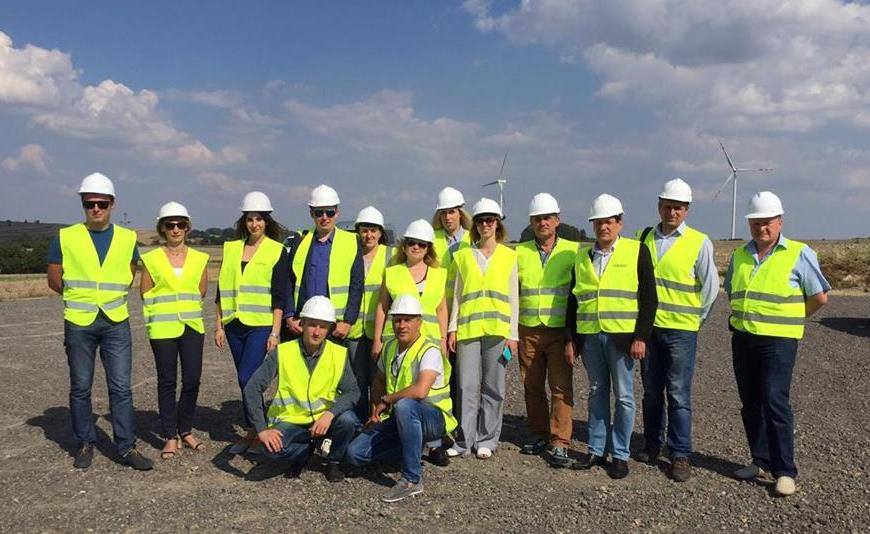 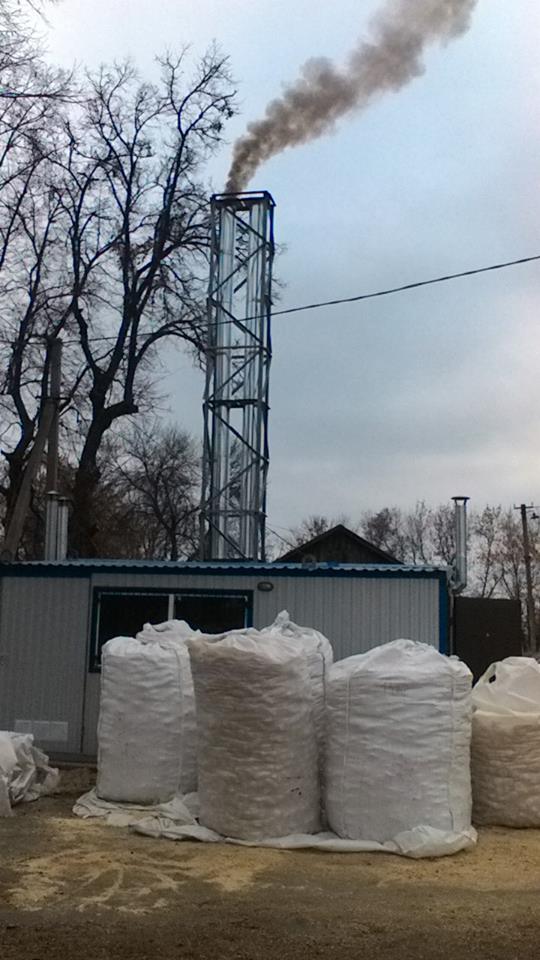 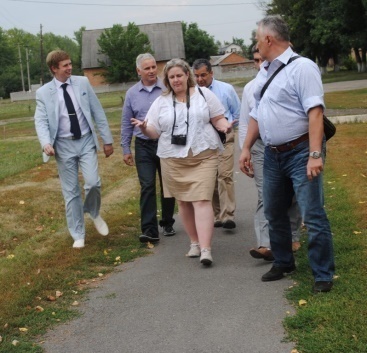 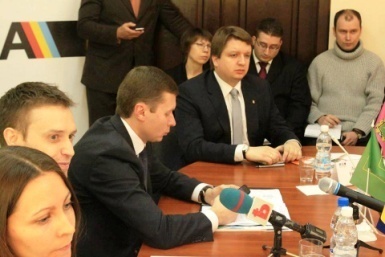 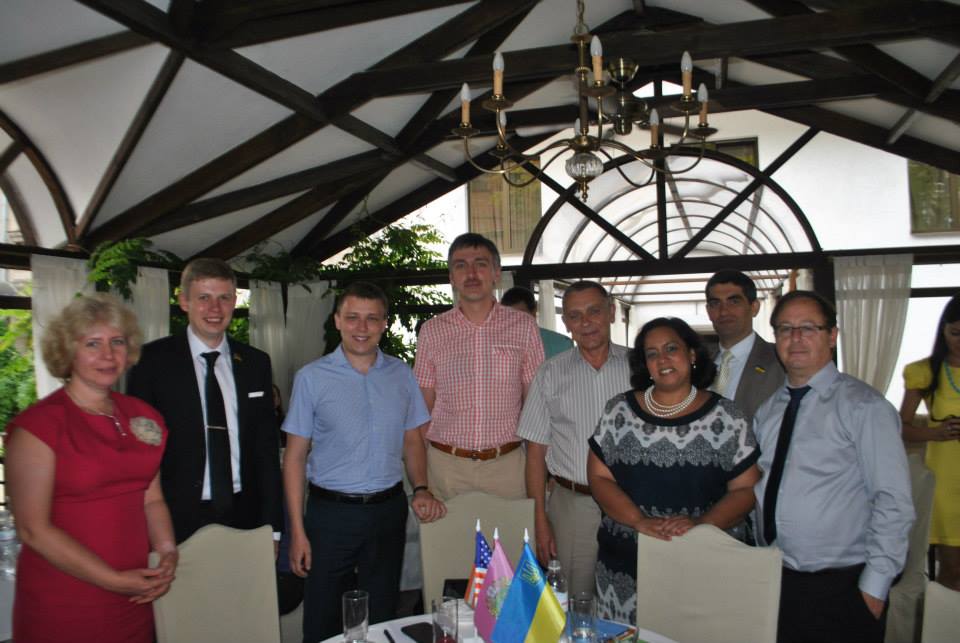 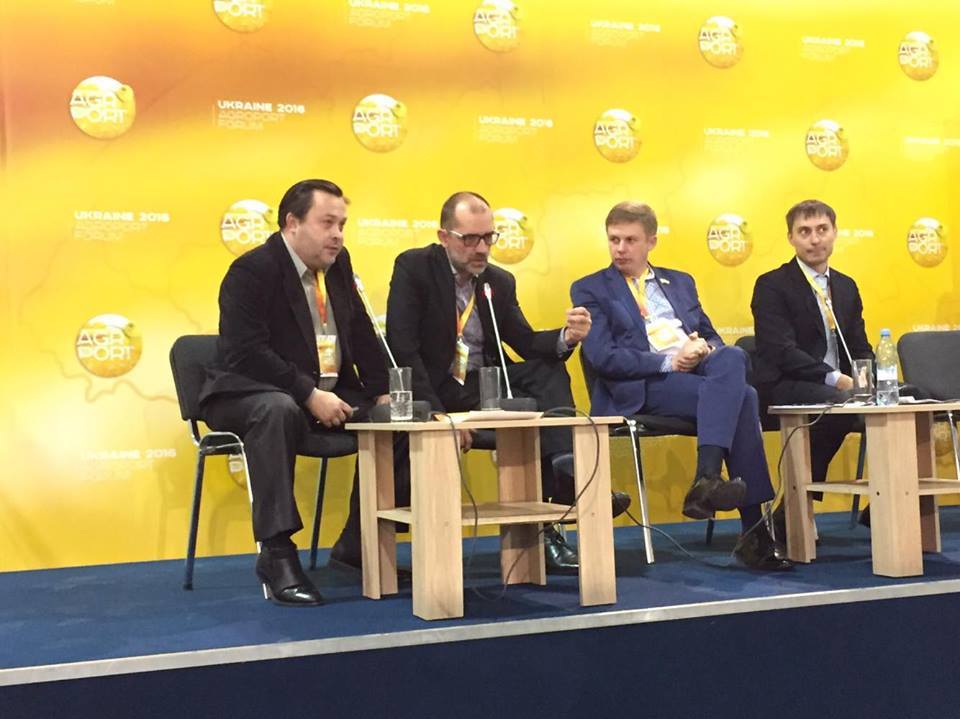 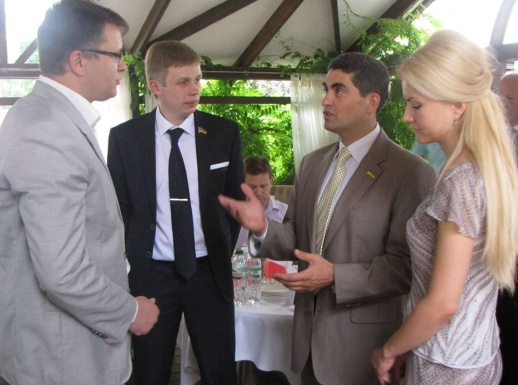 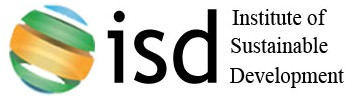 Донори та партнери
Донори
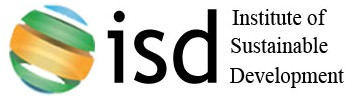 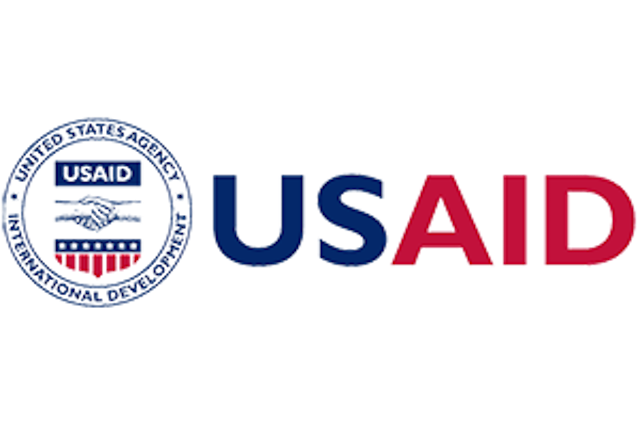 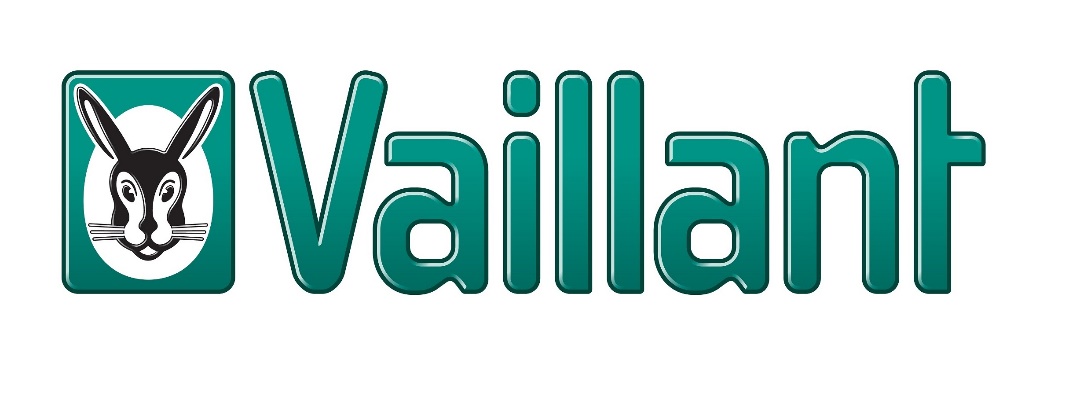 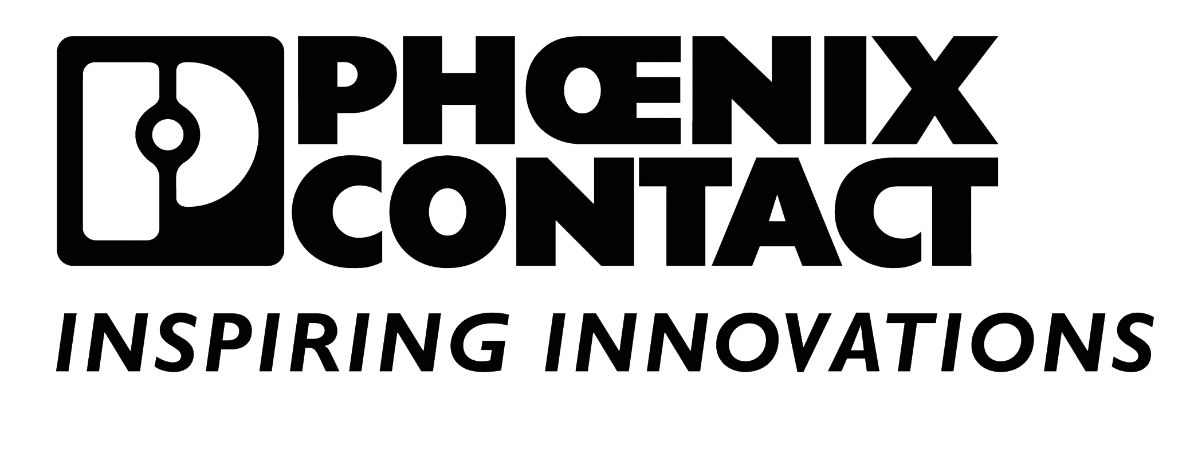 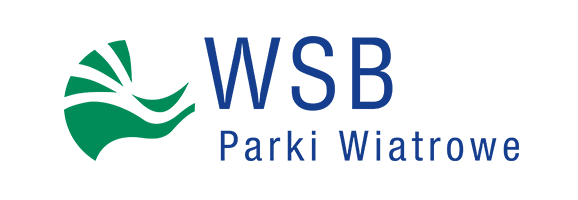 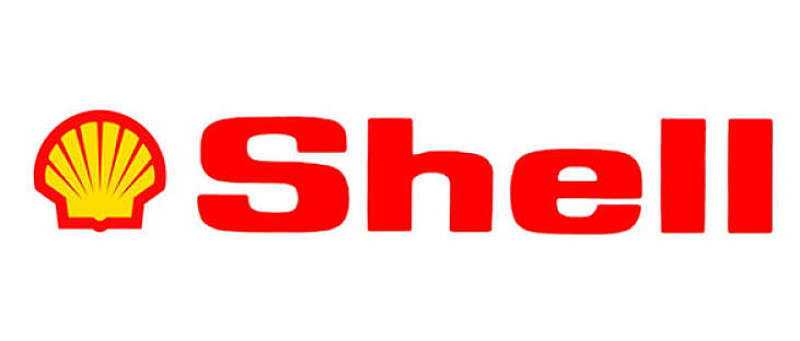 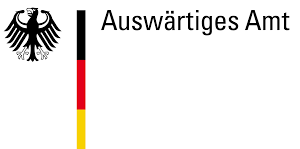 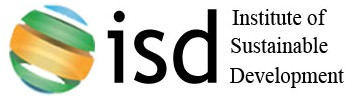 Запитання та відповіді
Станіслав Ігнатьєв
PhD, виконавчий директор Інституту сталого розвитку
засновник Харківського енергетичного кластеру